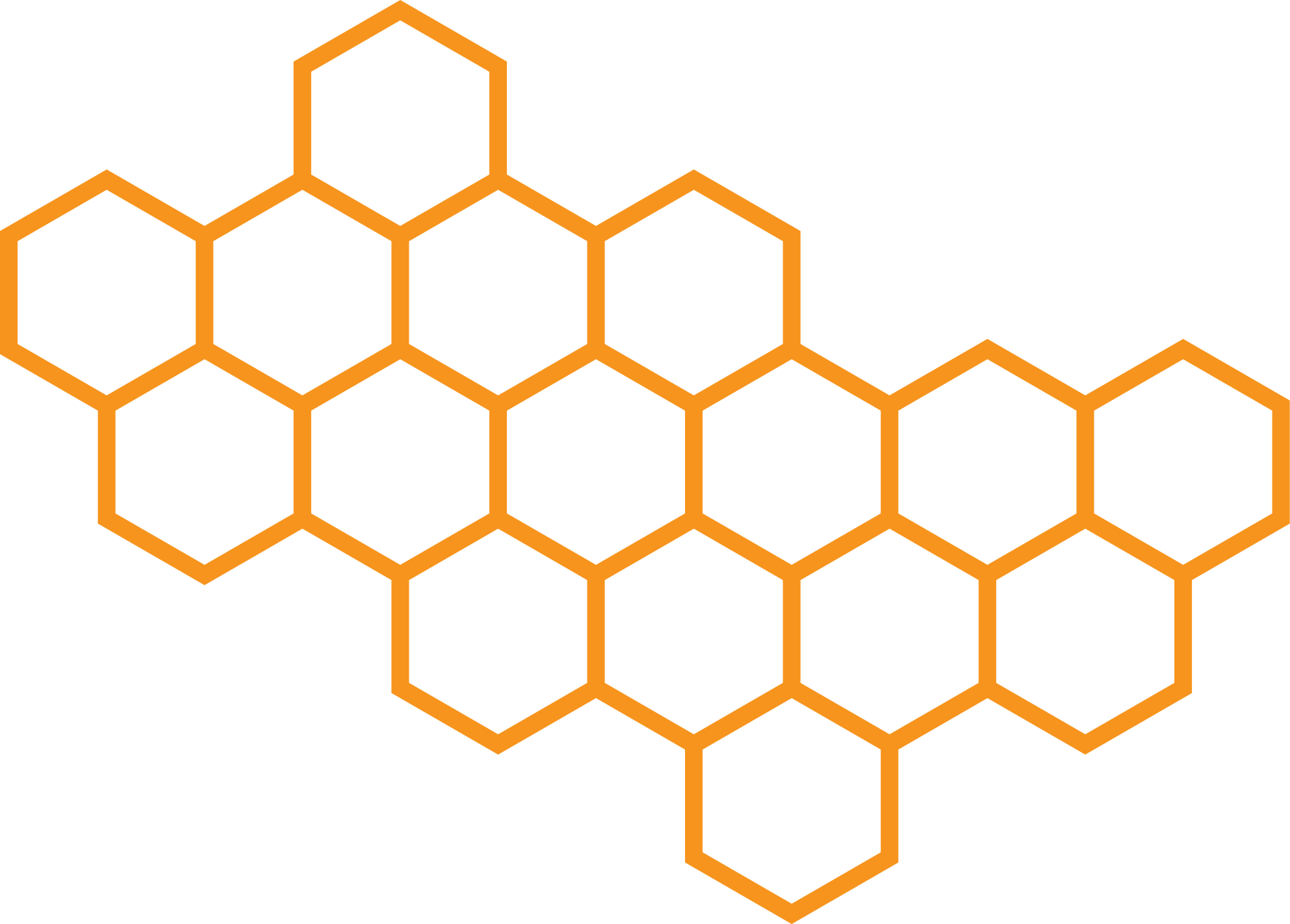 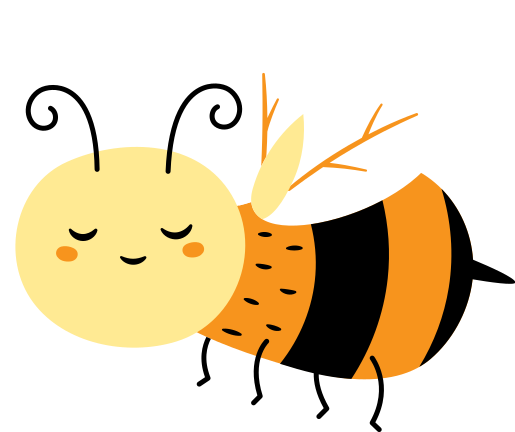 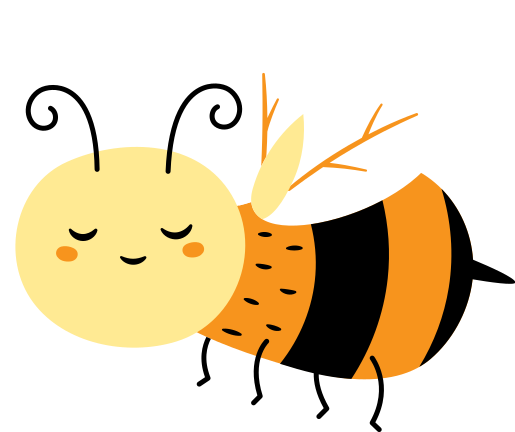 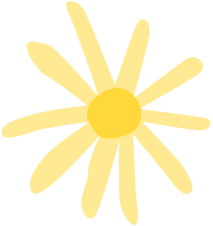 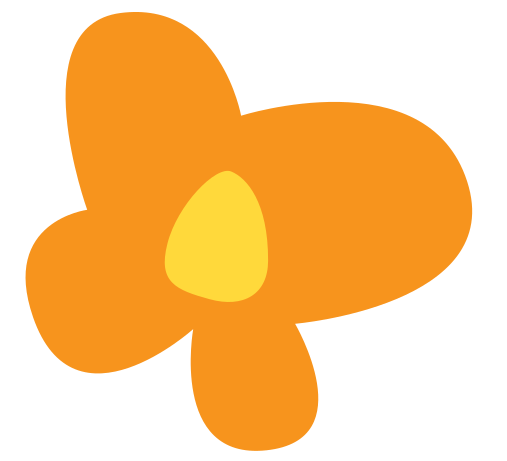 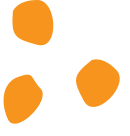 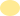 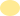 Bee ‘Yourself’
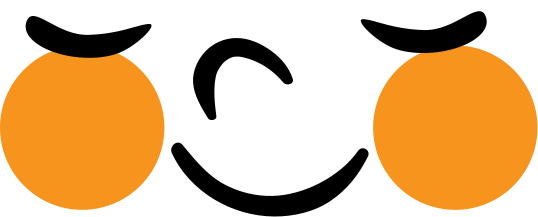 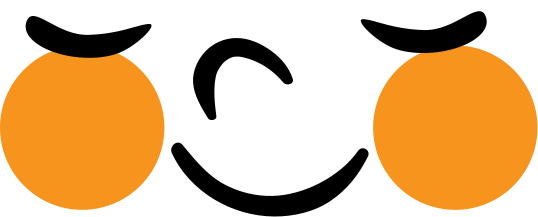 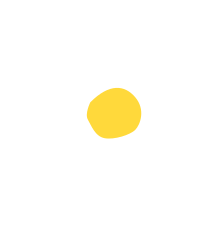 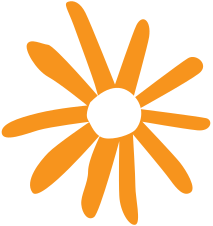 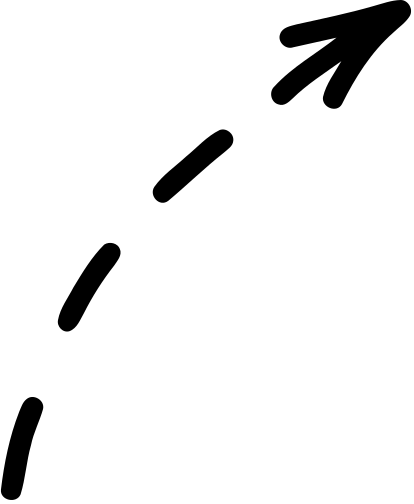 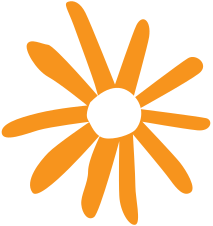 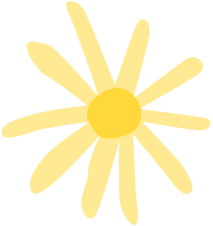 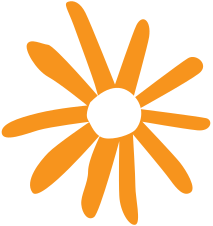 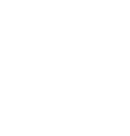 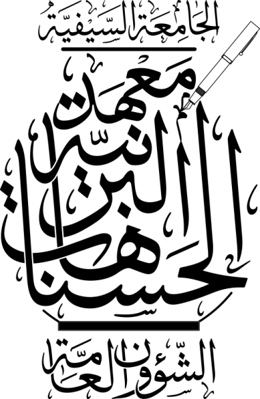 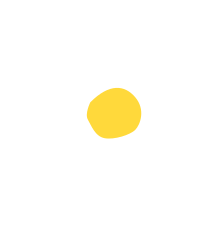 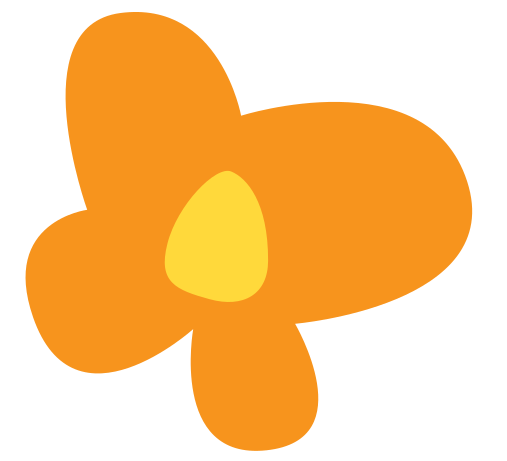 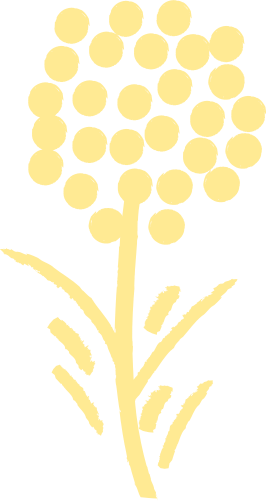 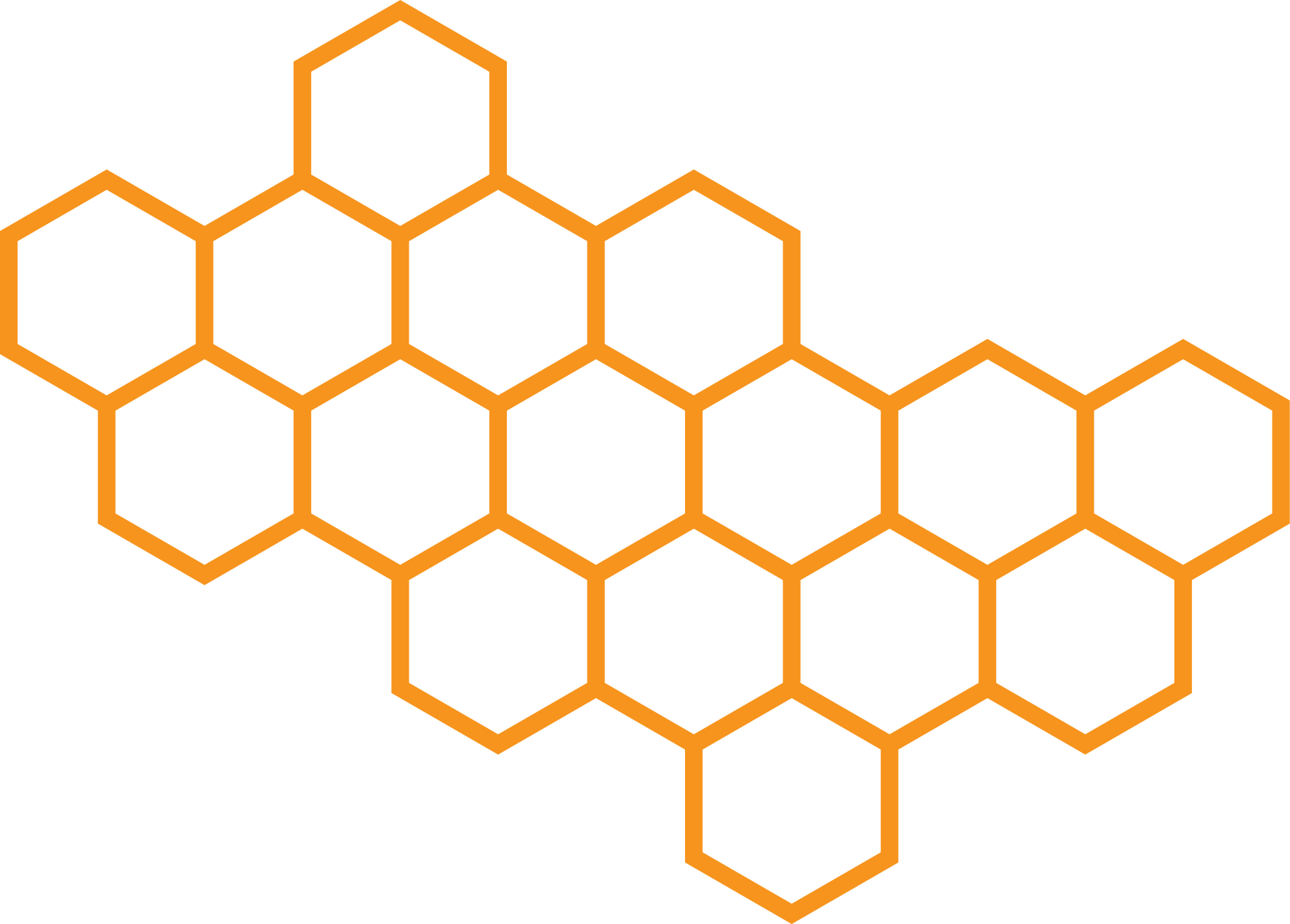 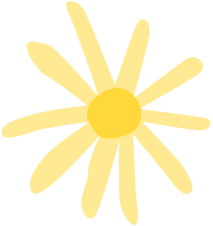 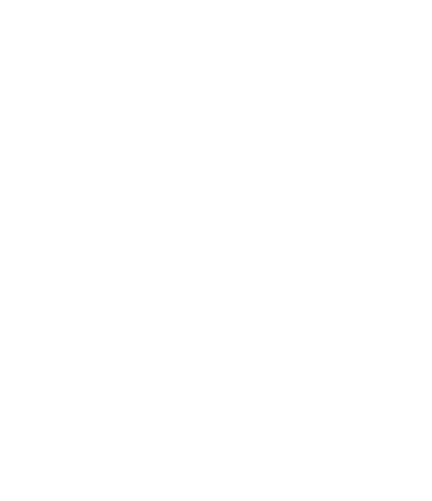 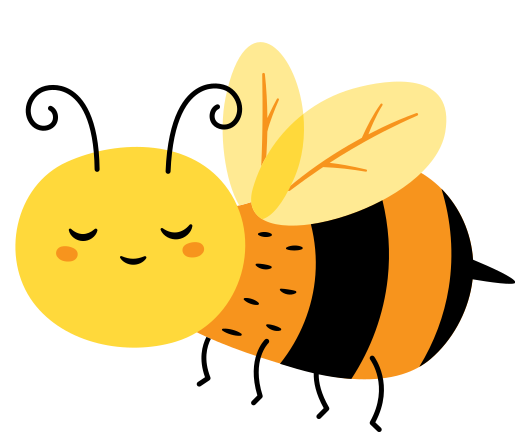 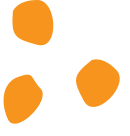 BEE ‘Yourself’
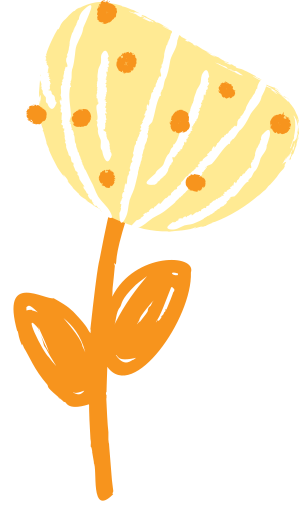 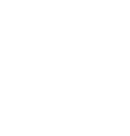 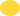 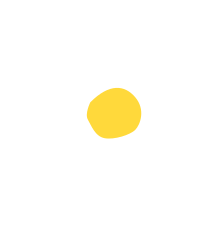 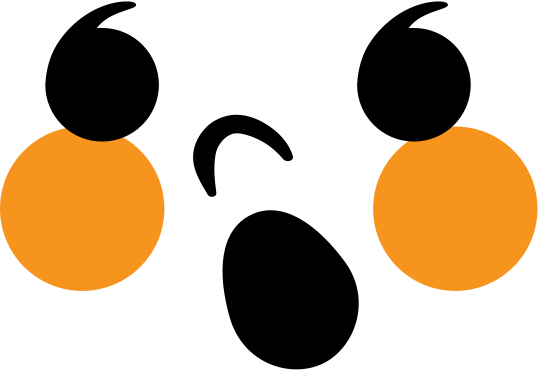 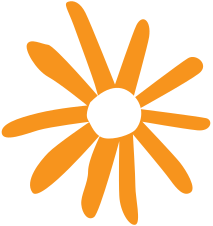 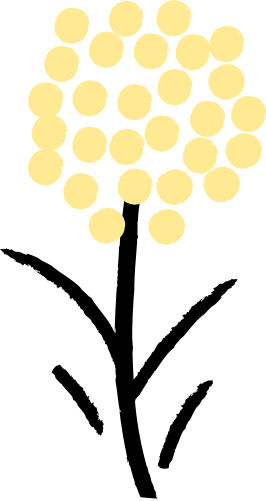 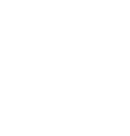 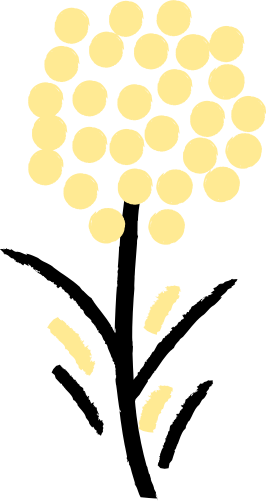 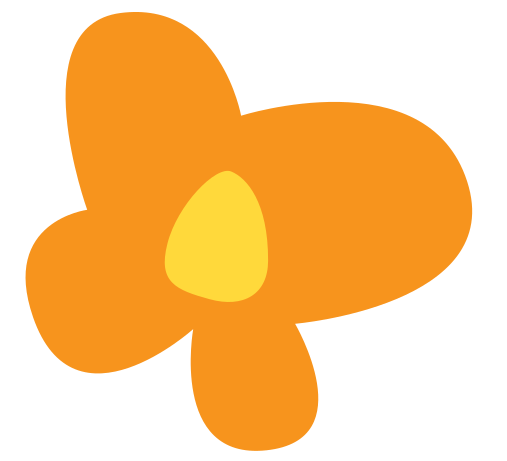 Who am I?
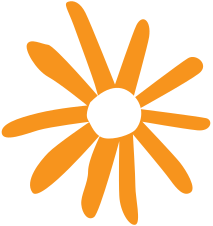 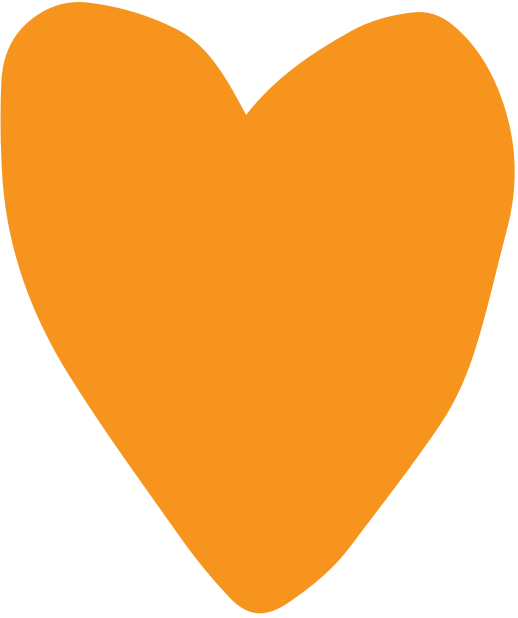 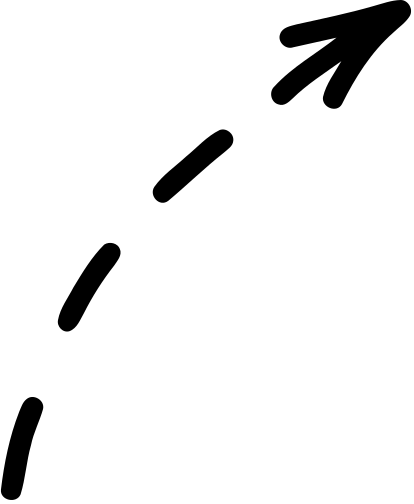 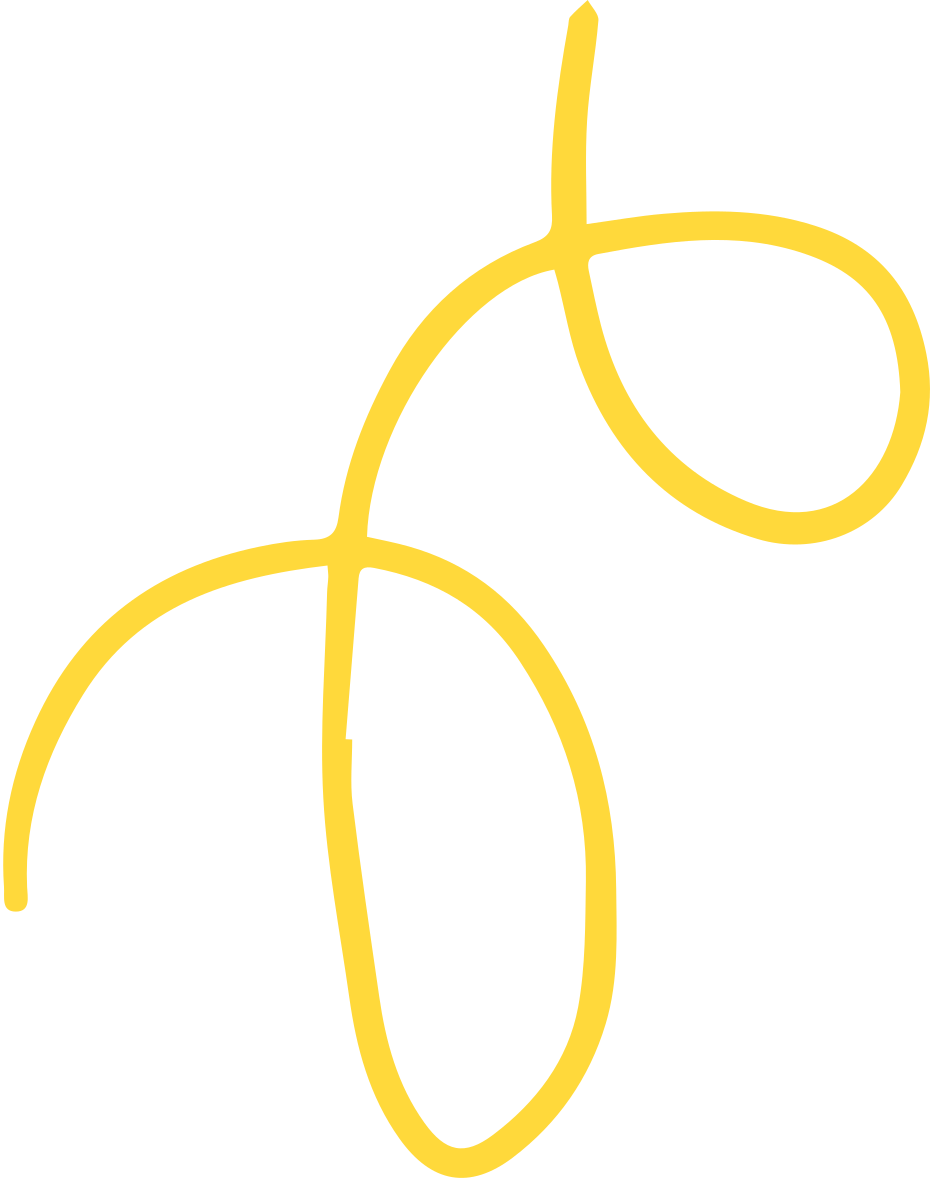 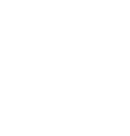 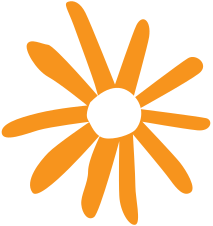 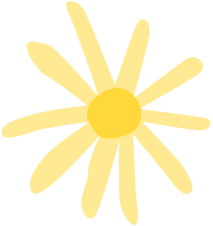 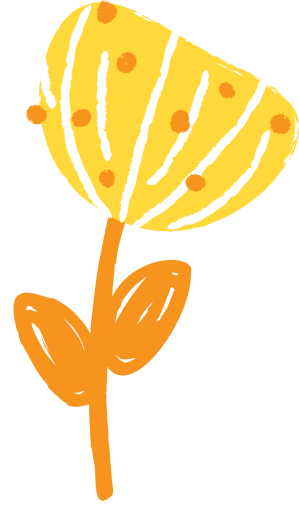 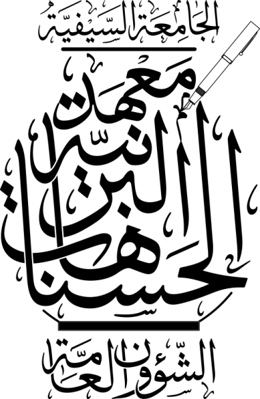 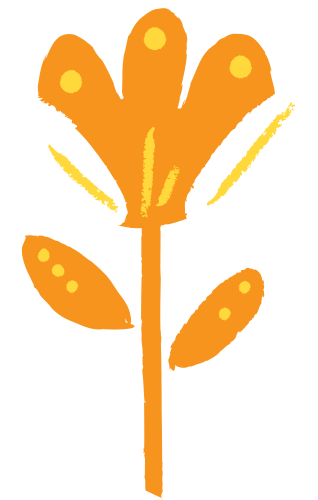 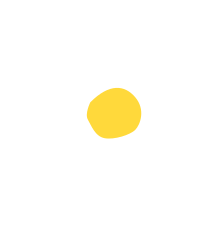 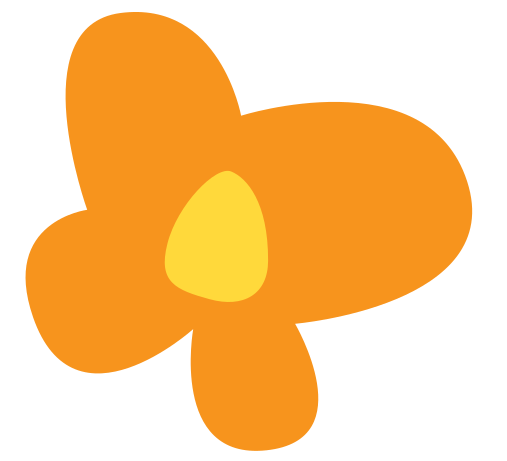 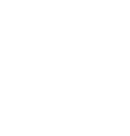 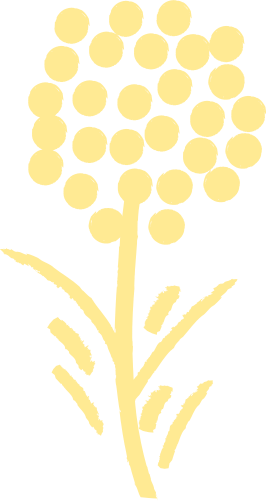 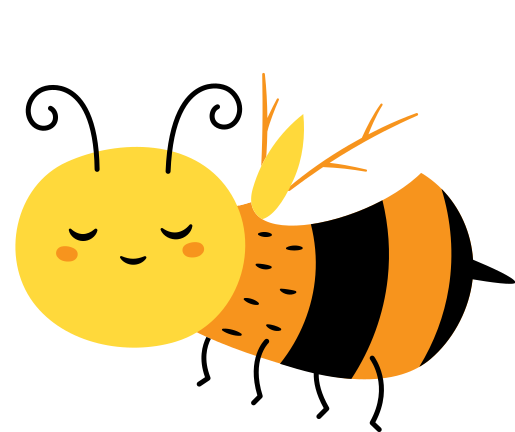 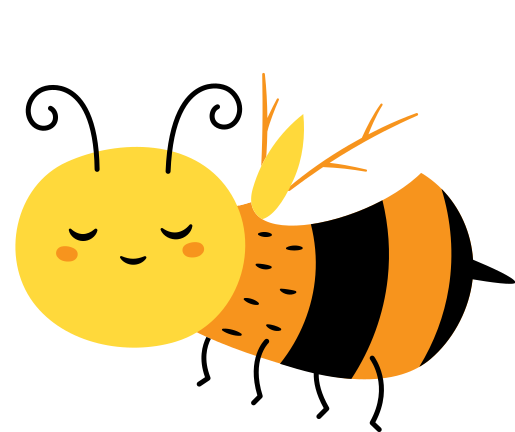 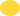 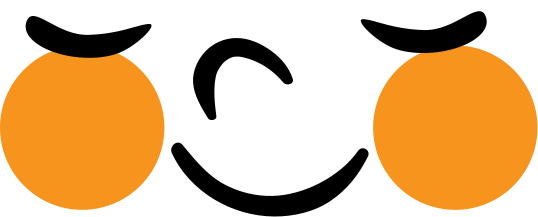 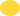 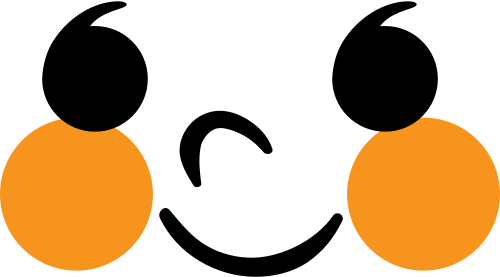 Maulaya Hasan bin Nooh QR
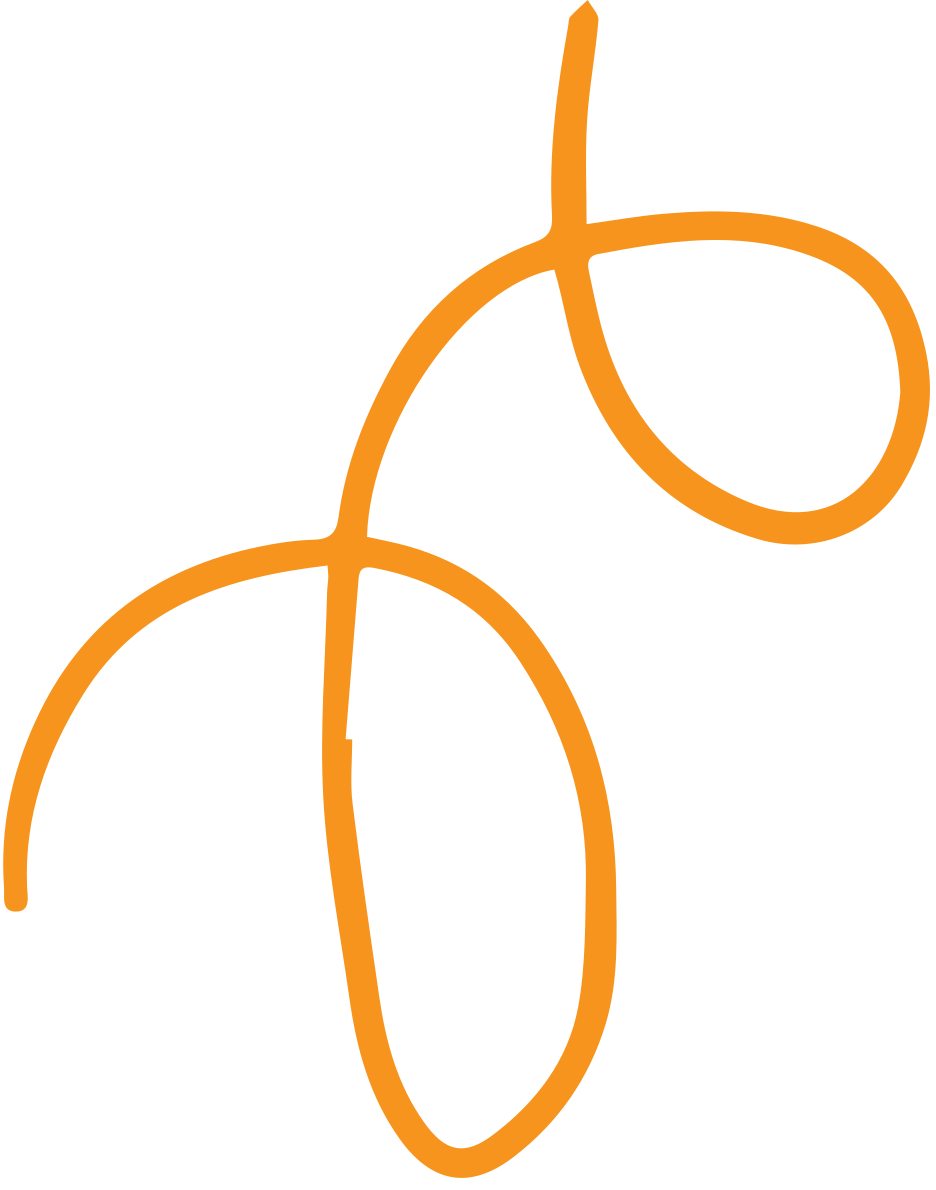 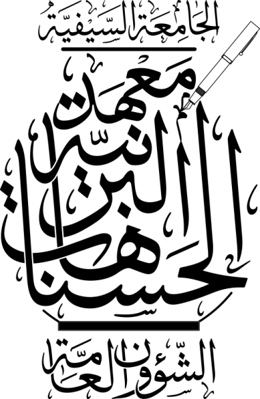 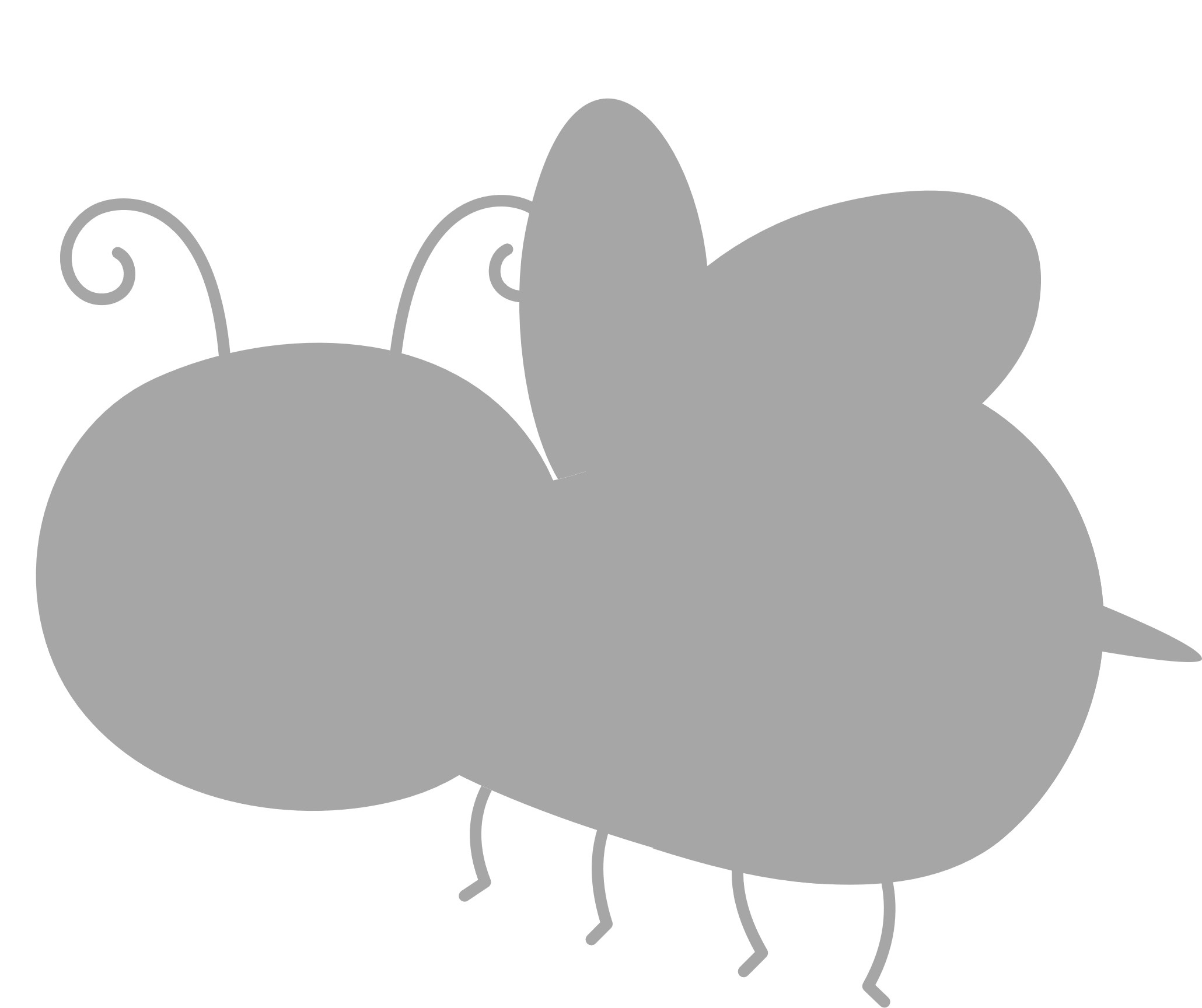 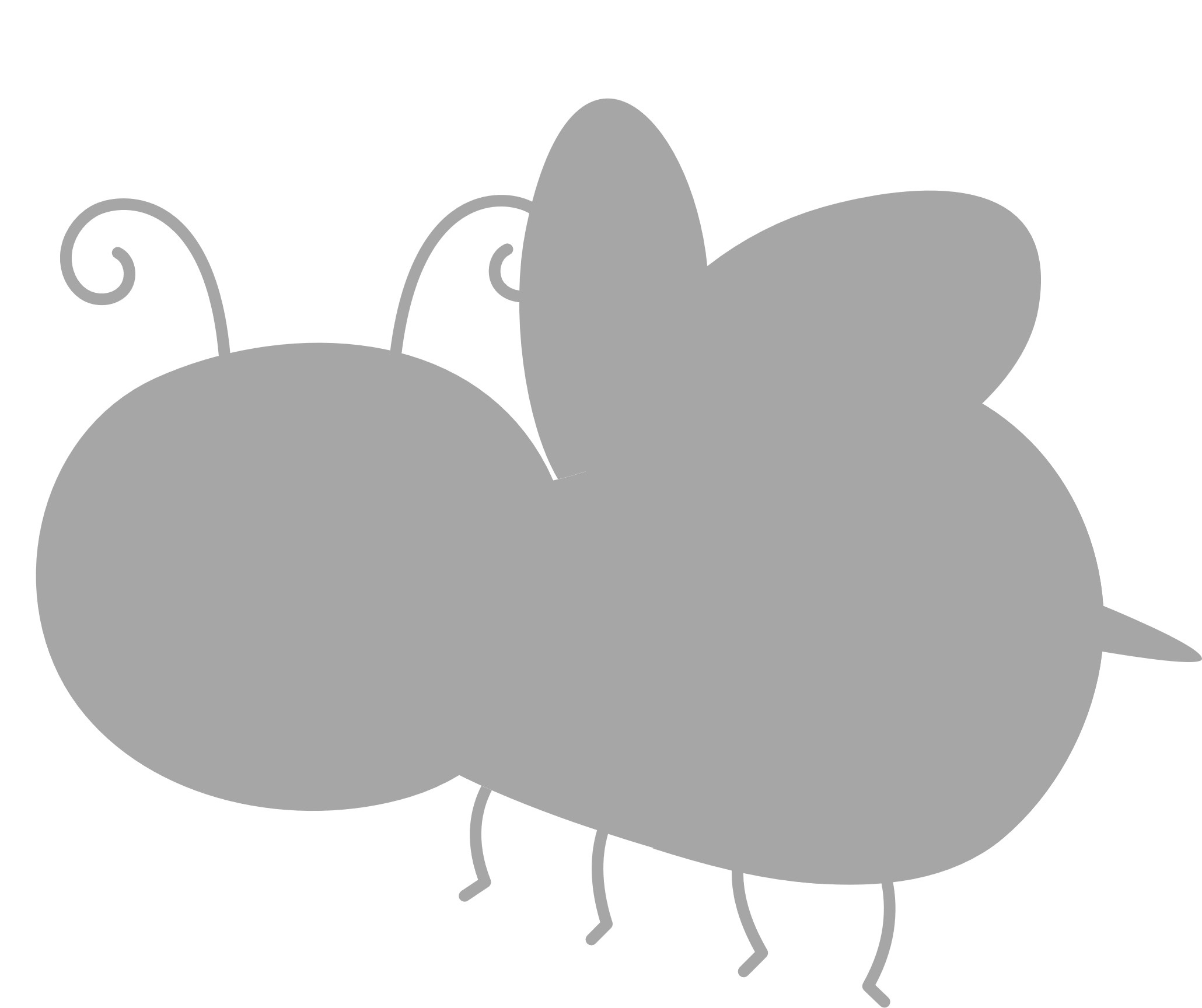 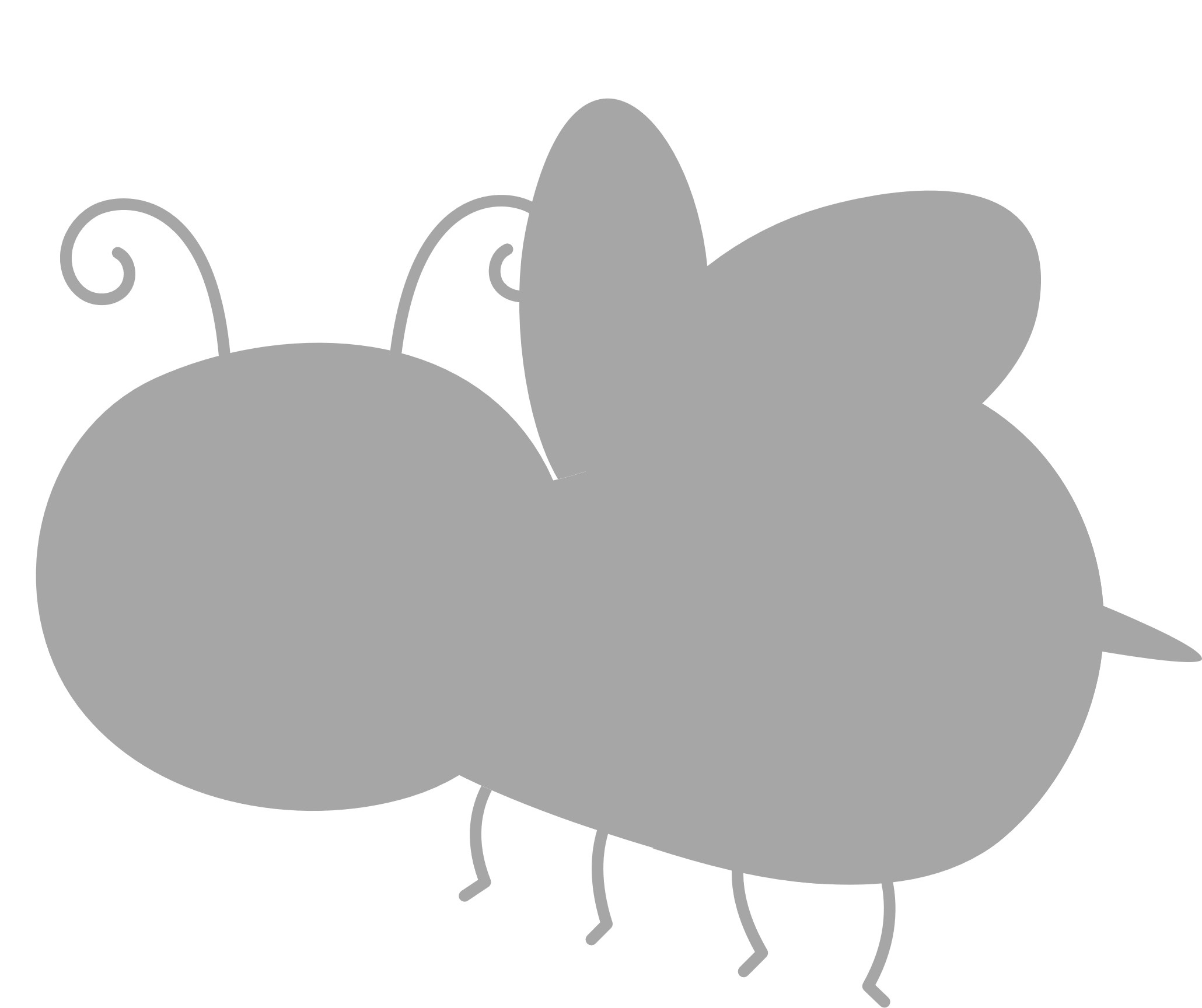 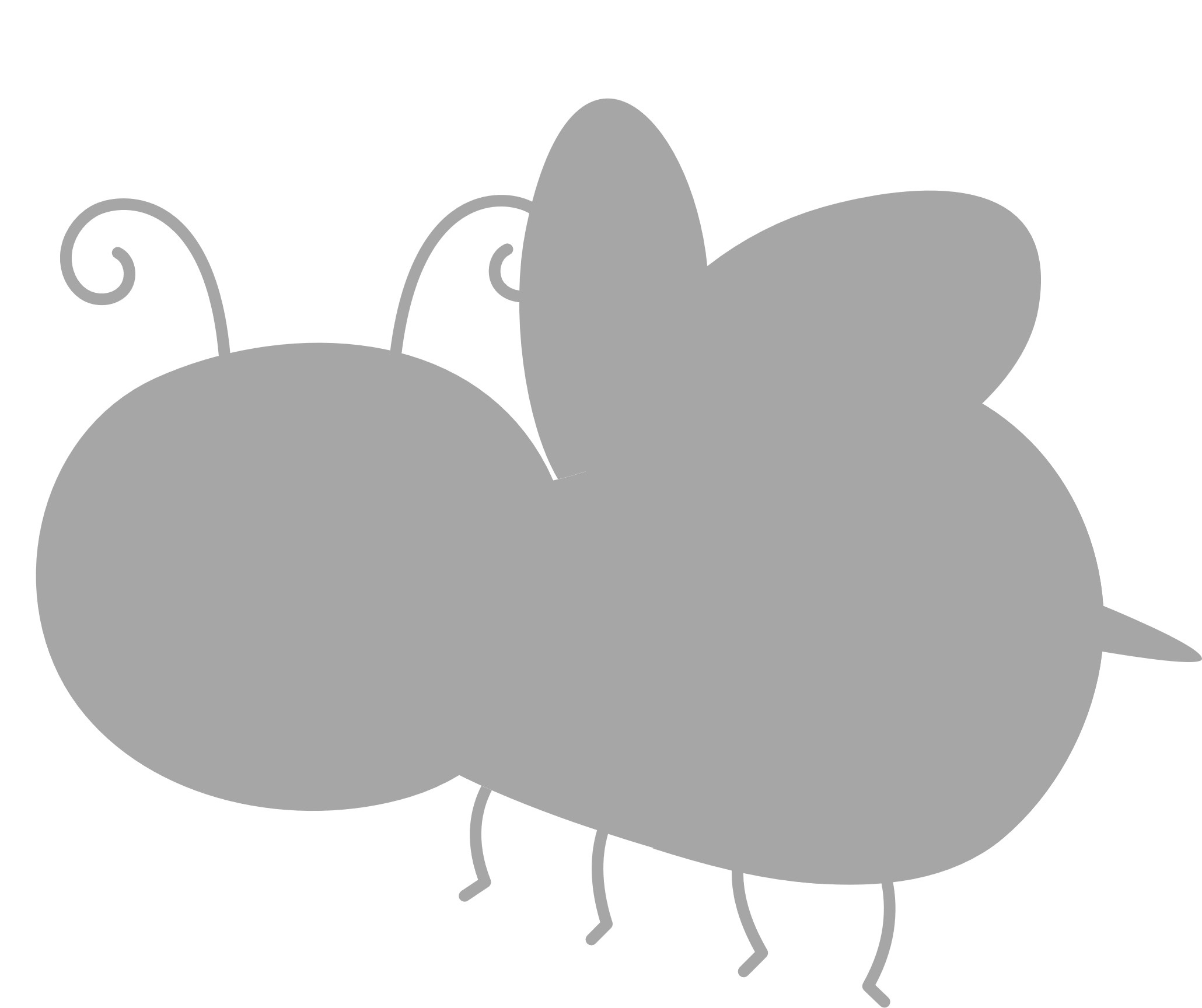 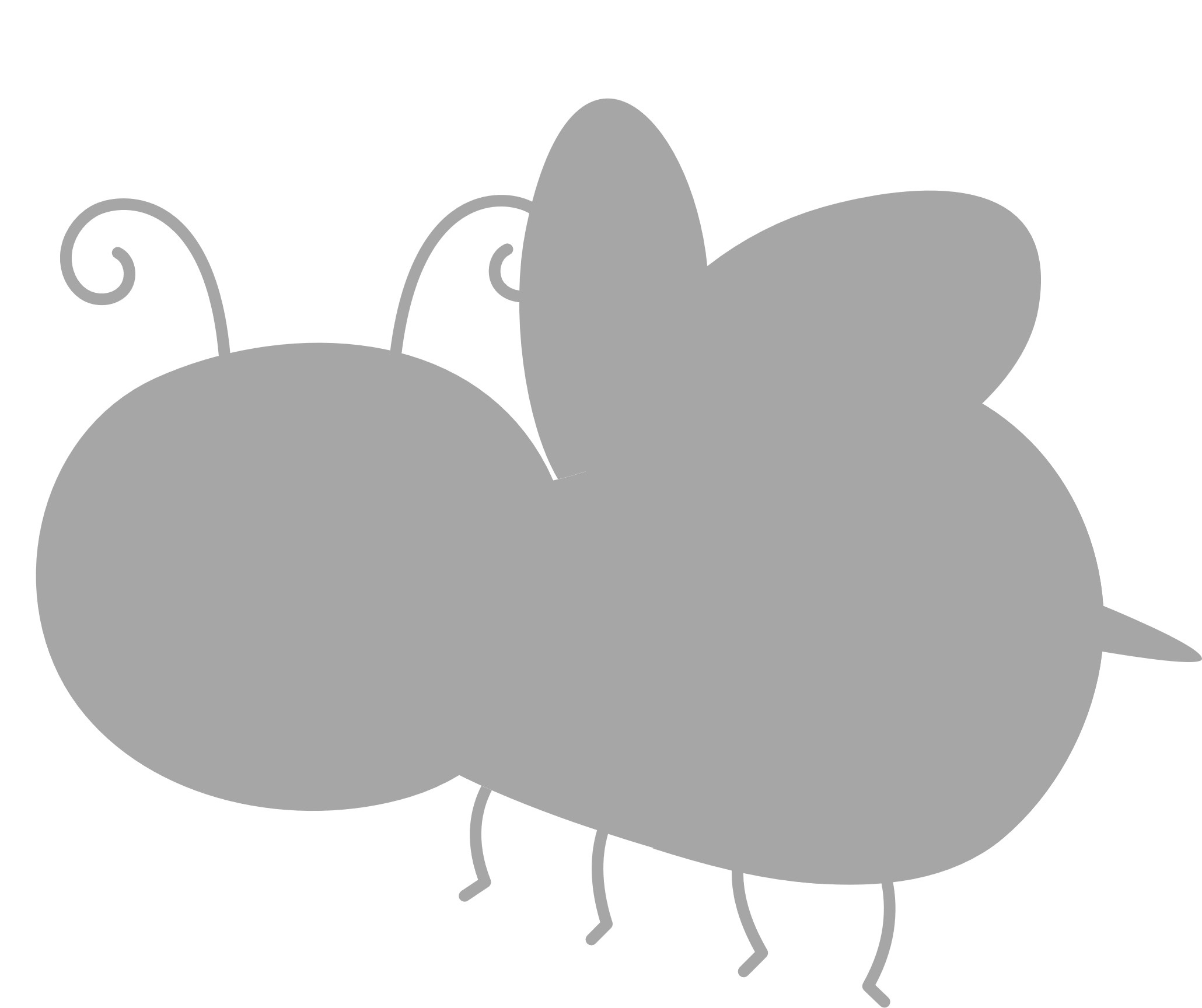 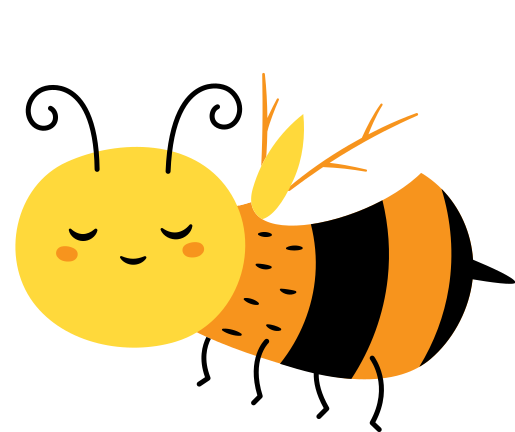 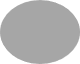 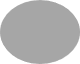 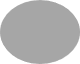 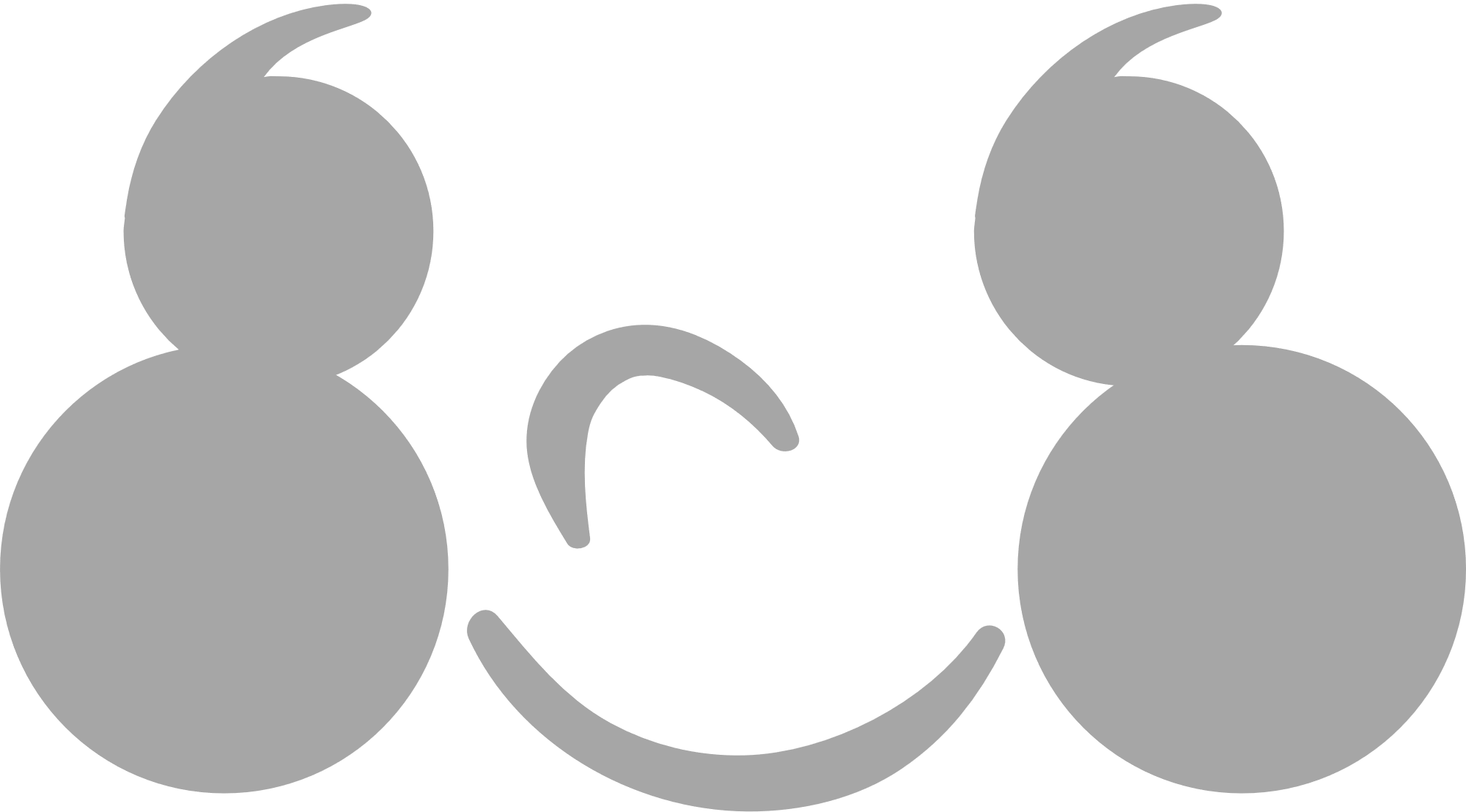 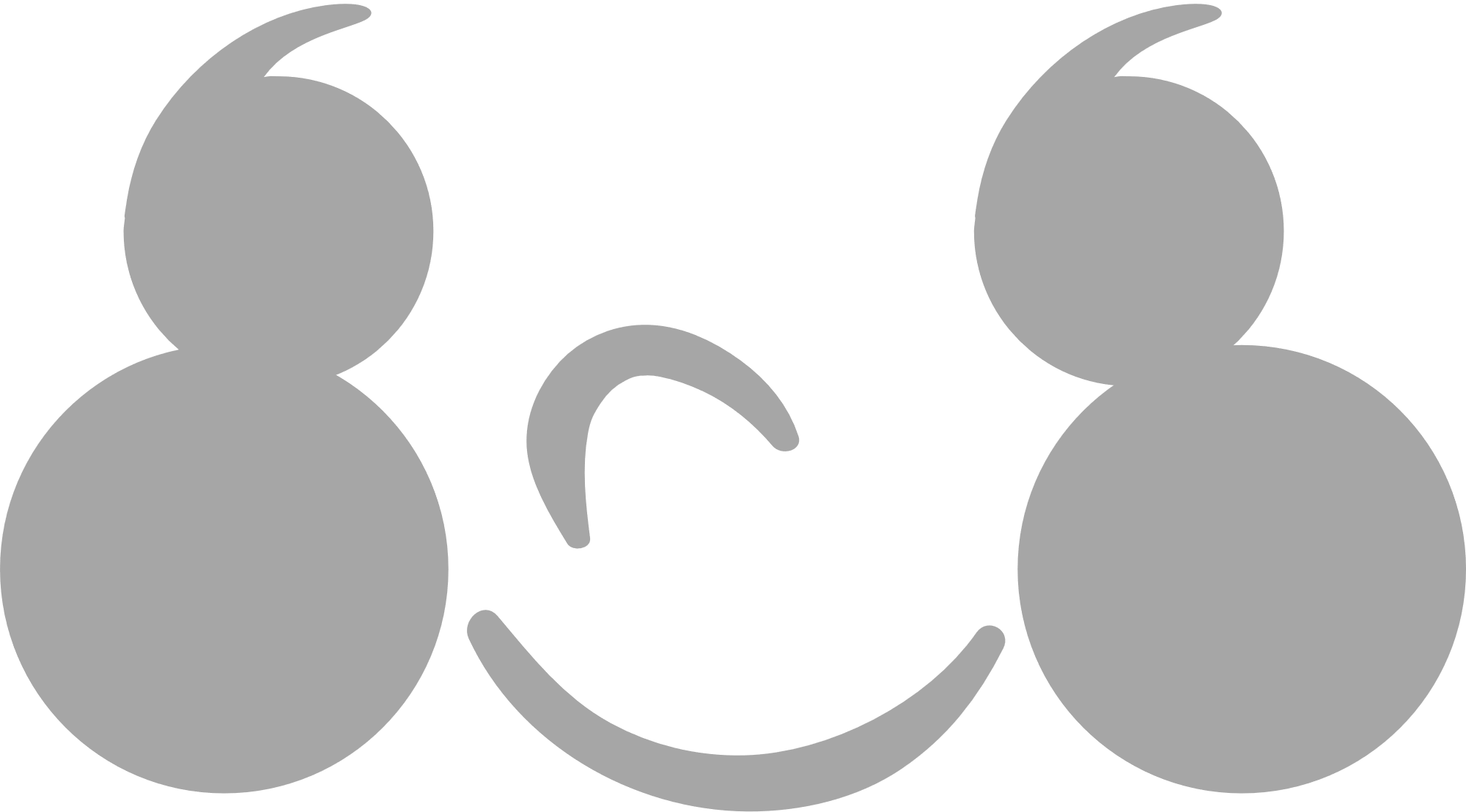 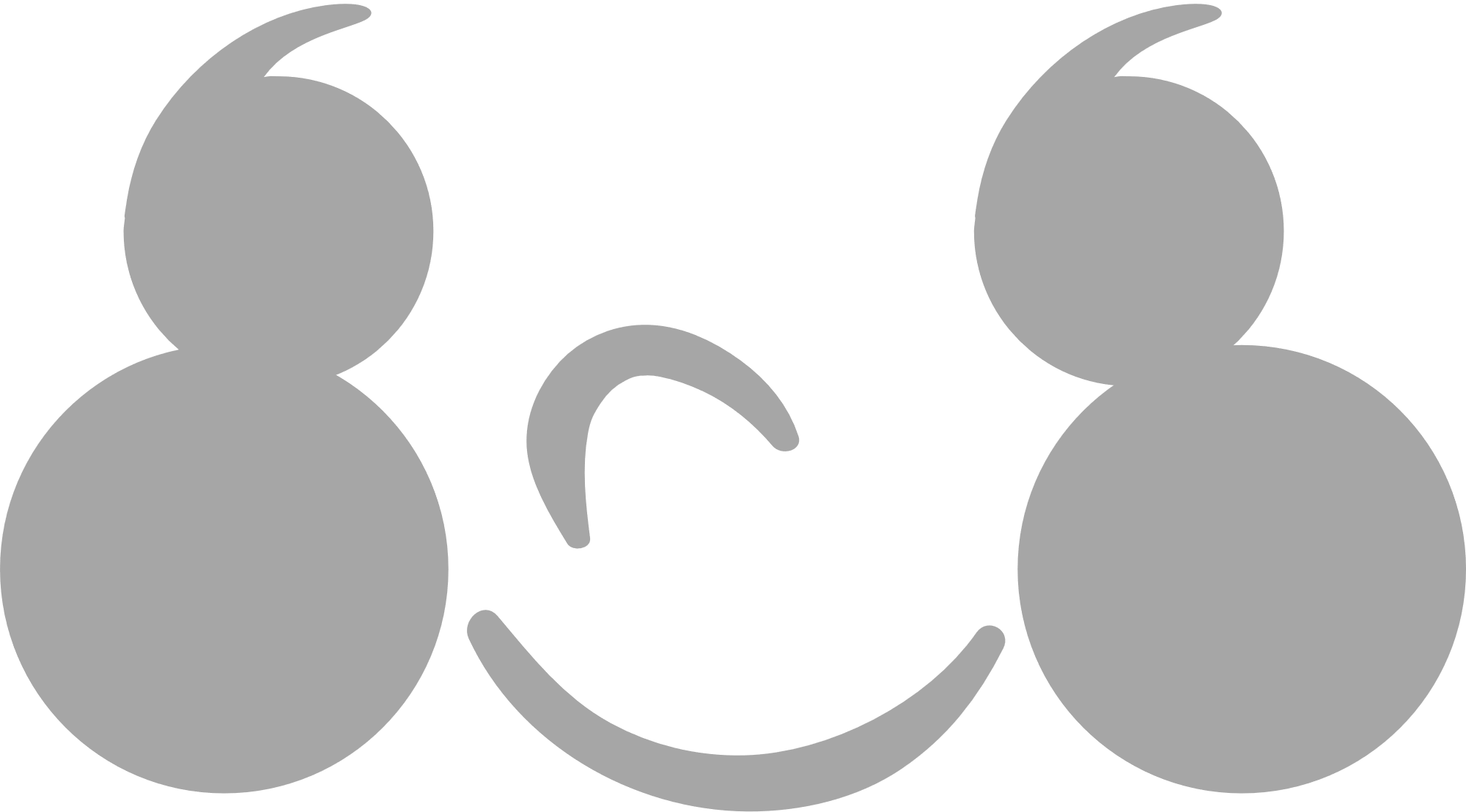 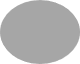 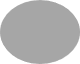 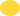 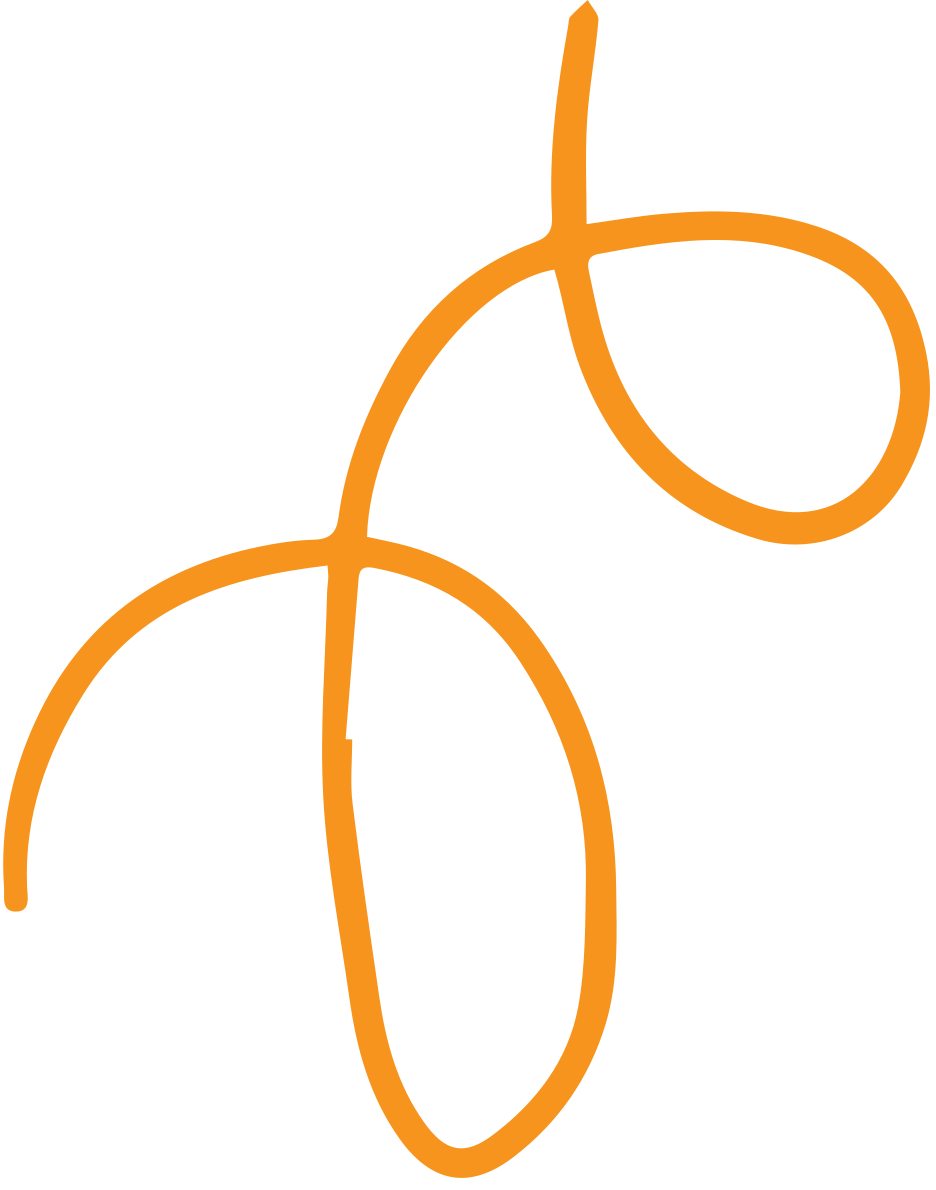 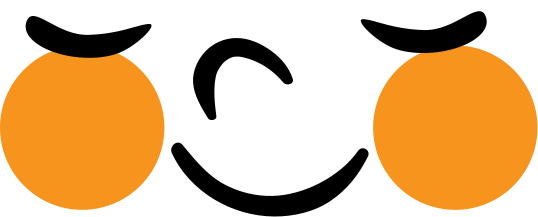 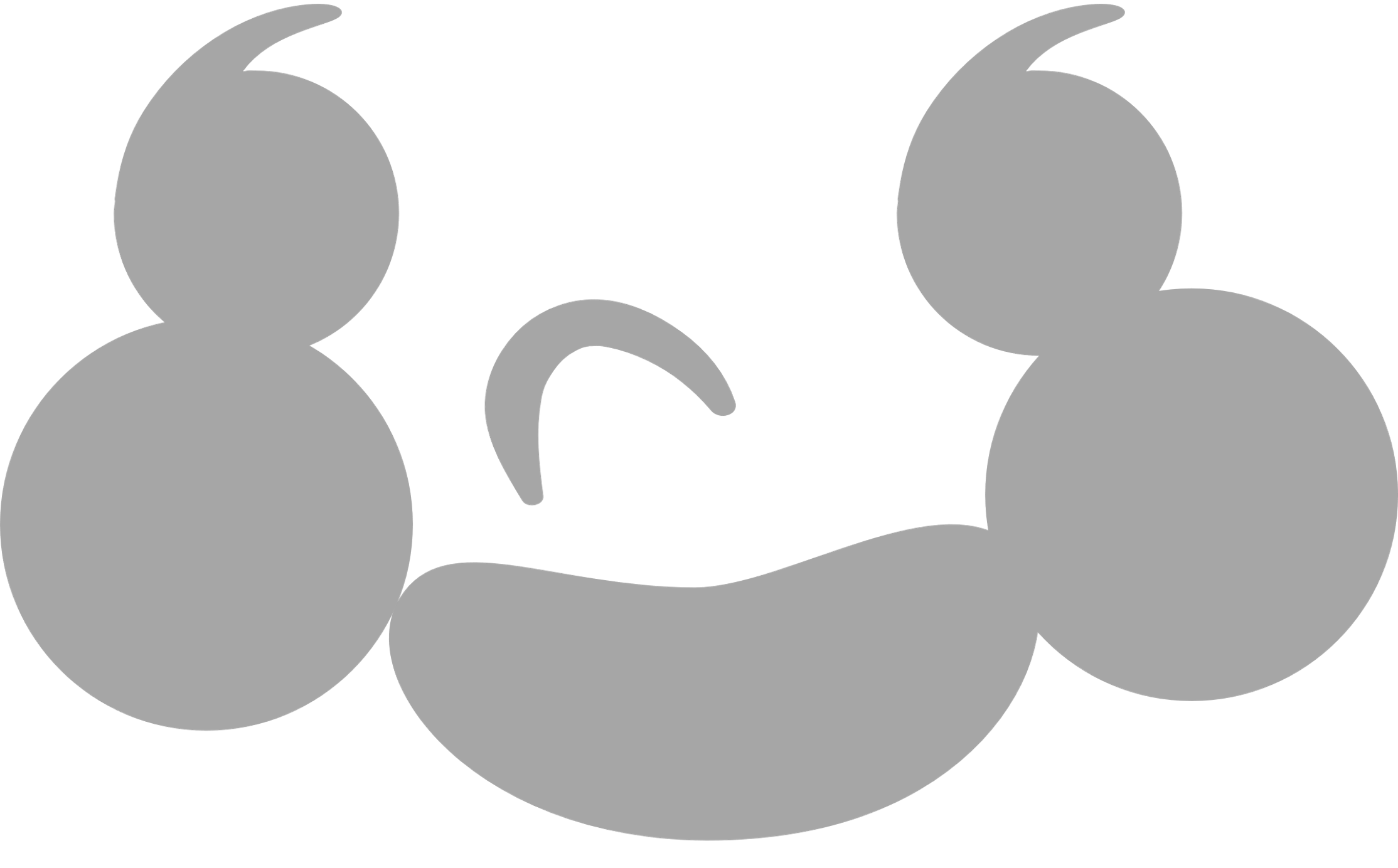 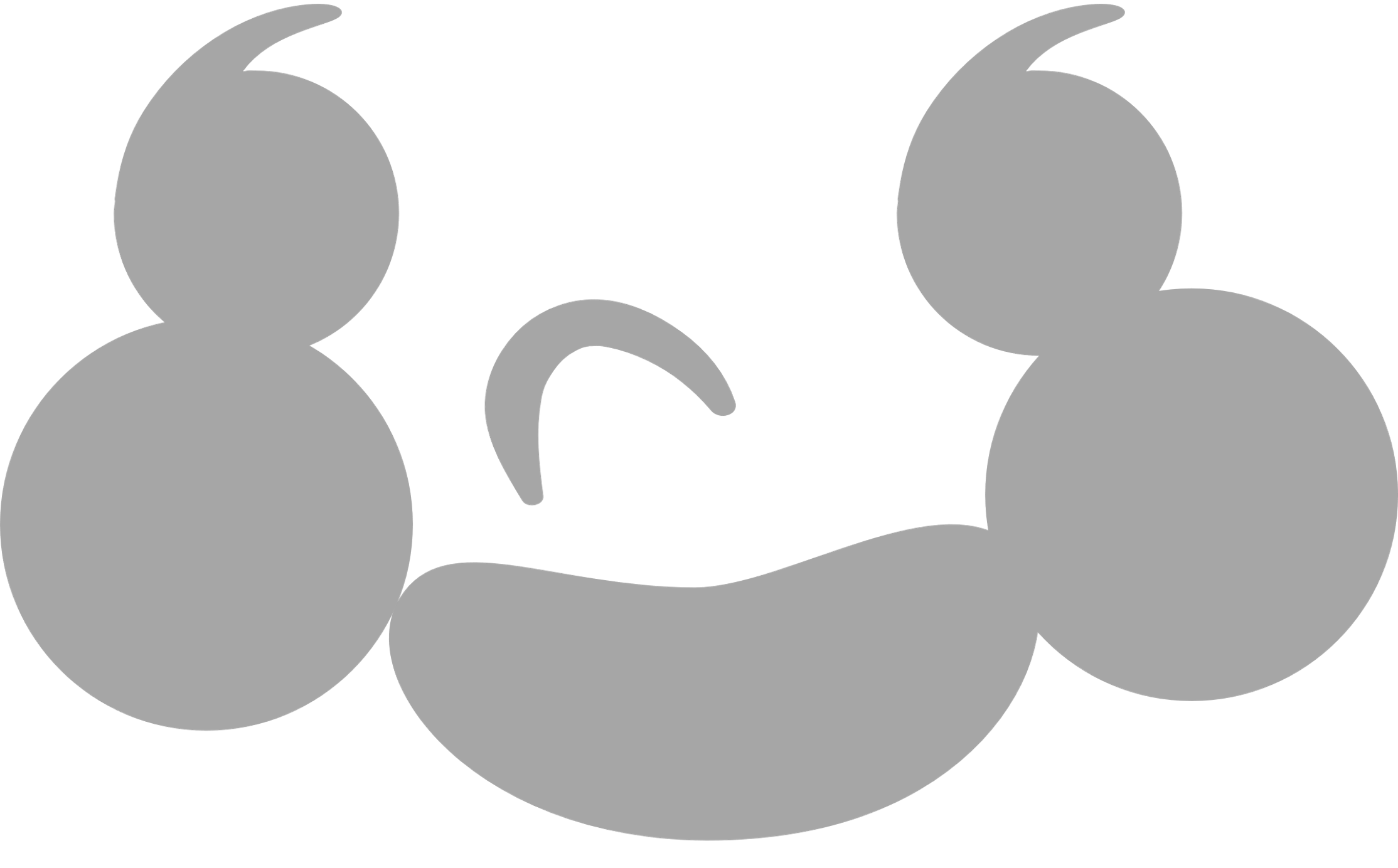 I am Unique!
& BEE-utiful
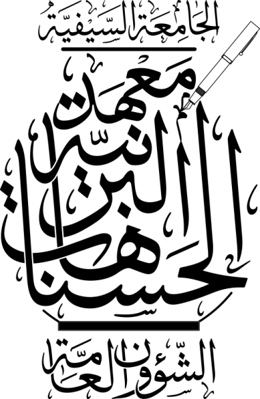 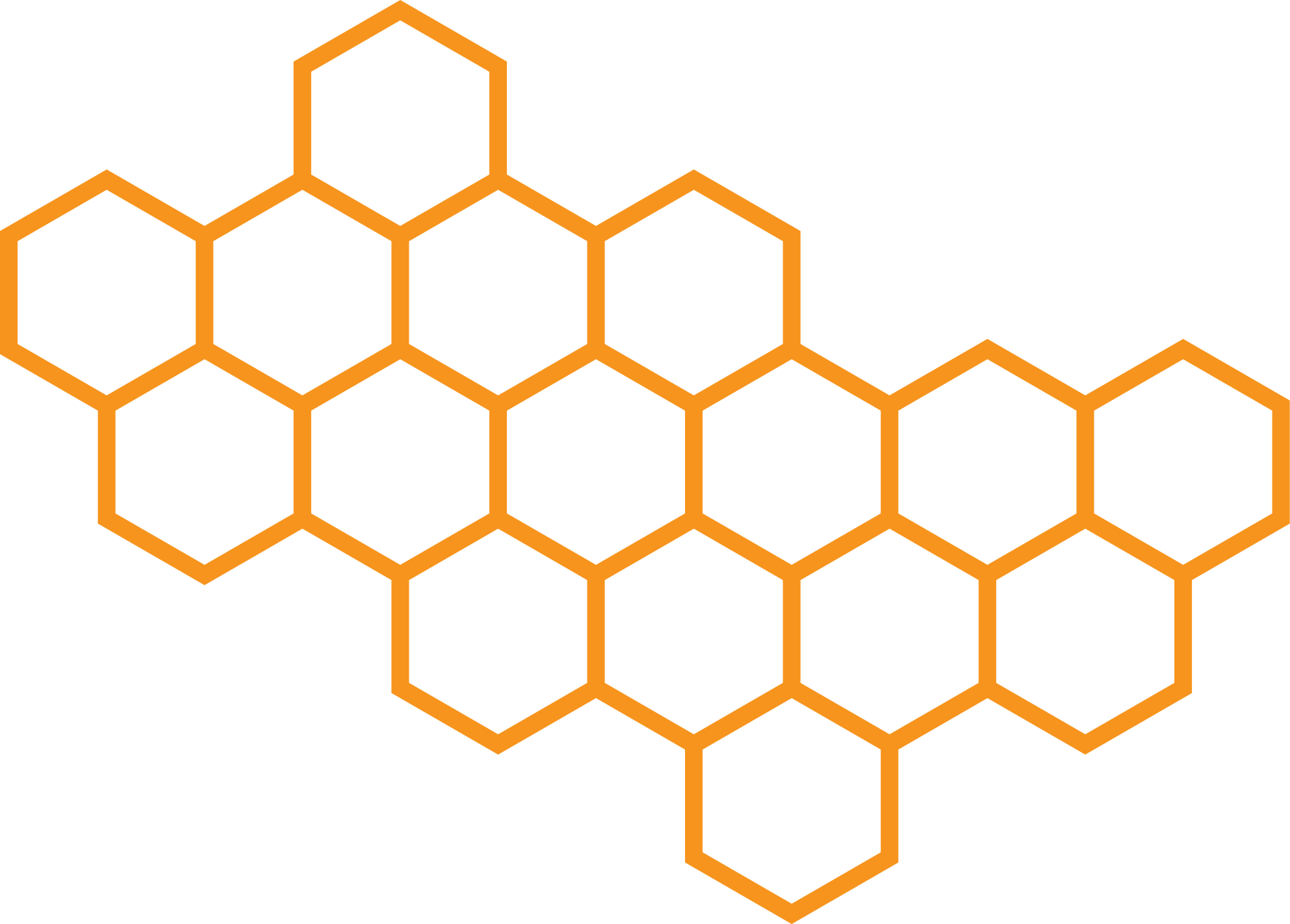 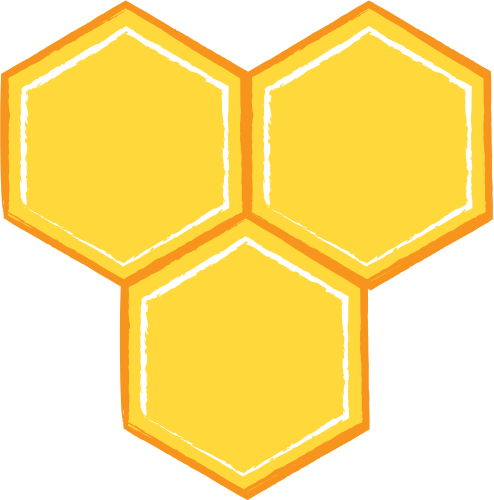 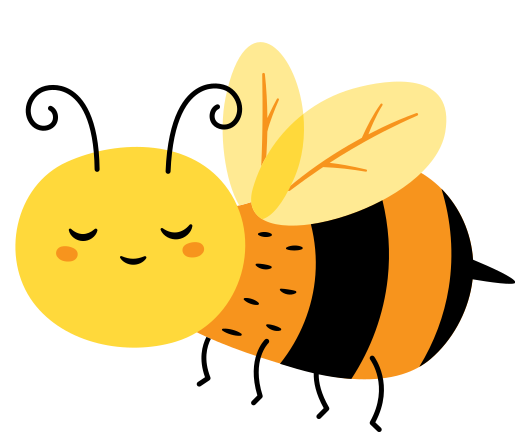 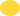 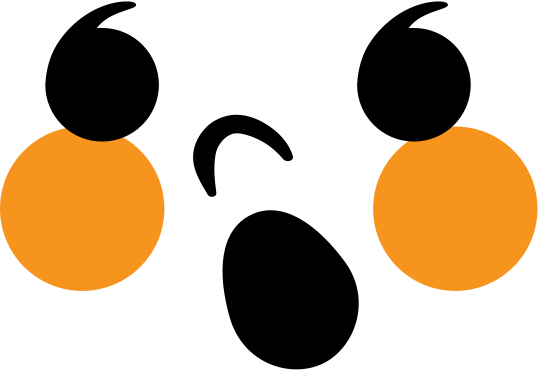 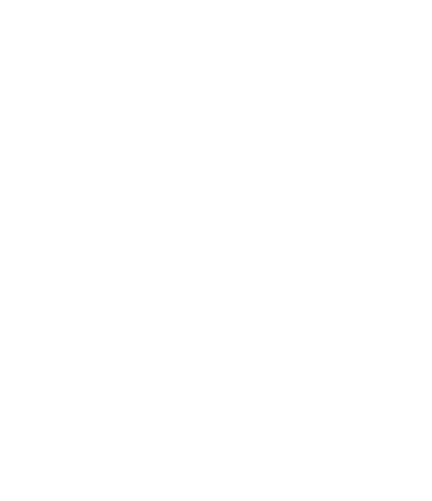 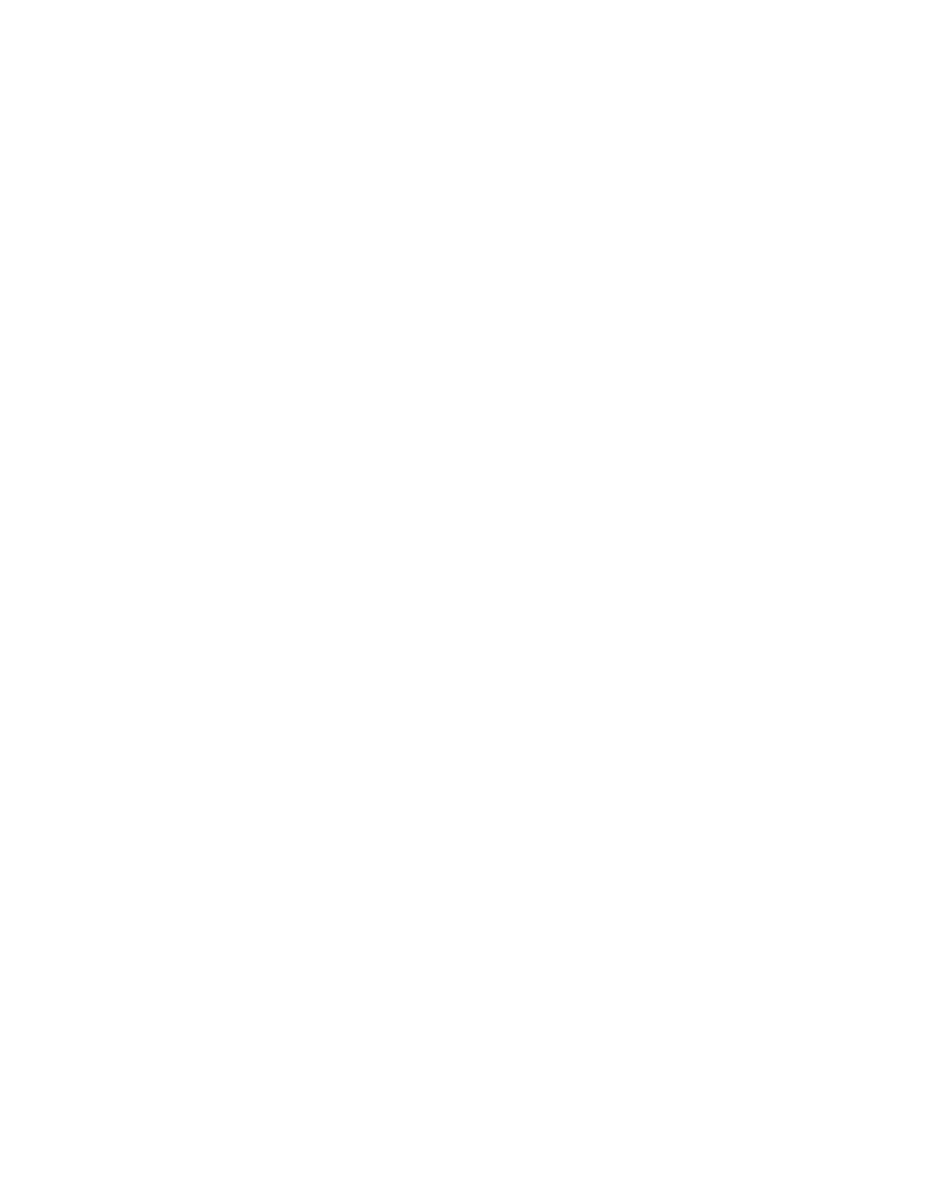 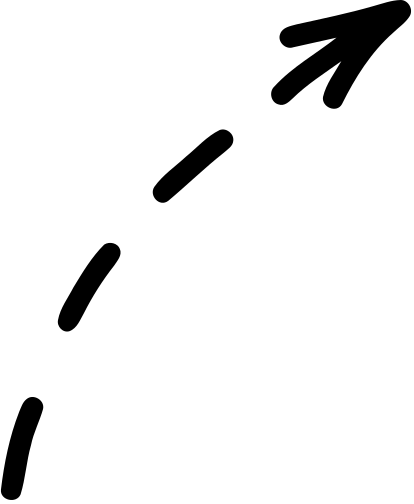 Why?
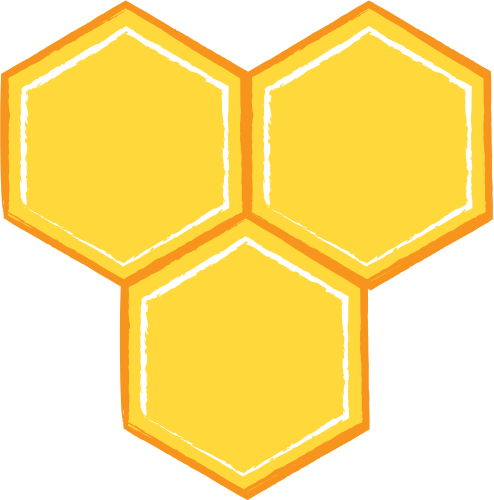 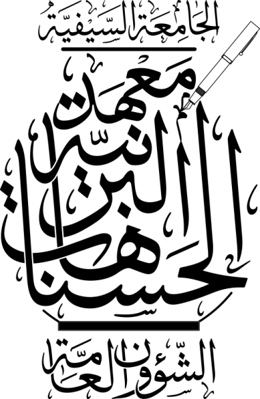 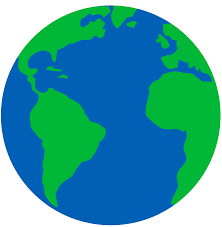 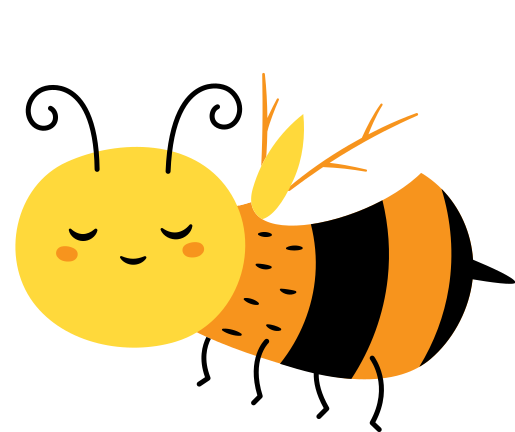 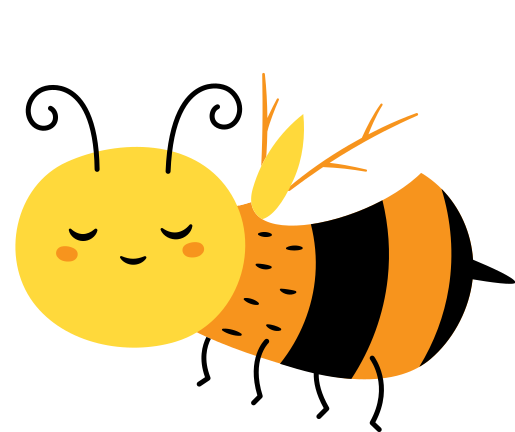 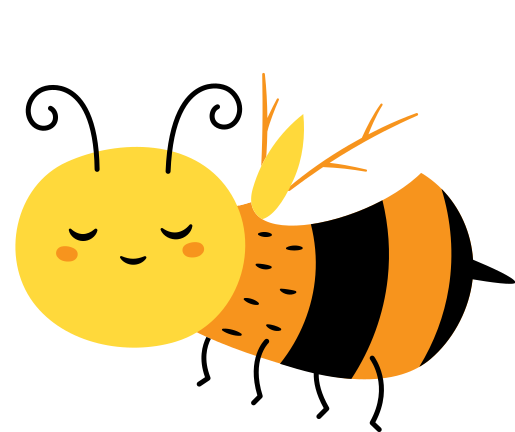 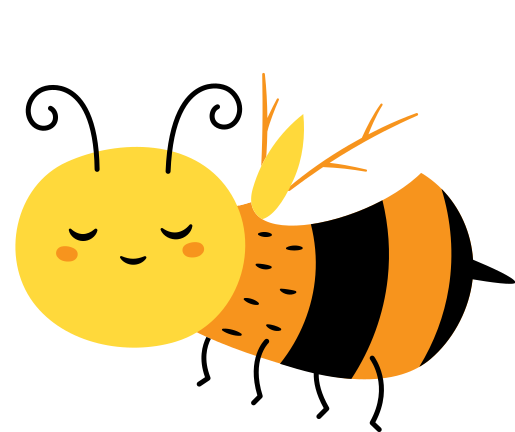 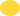 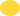 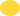 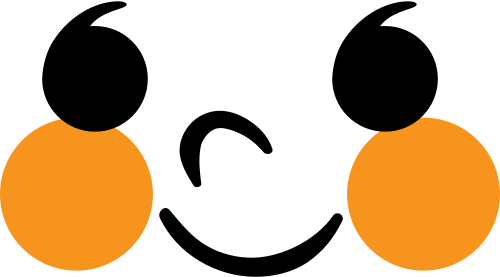 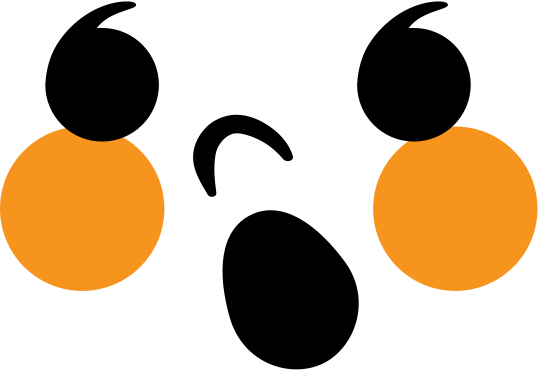 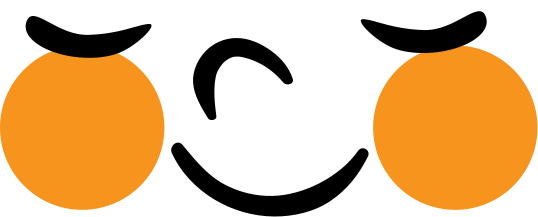 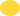 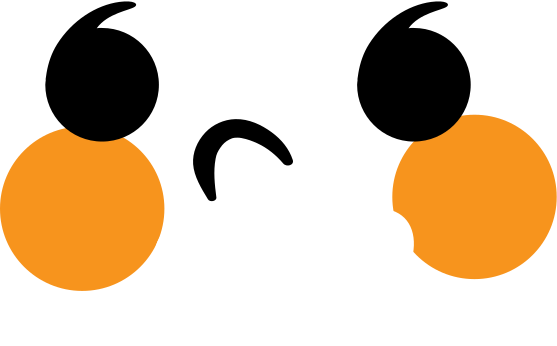 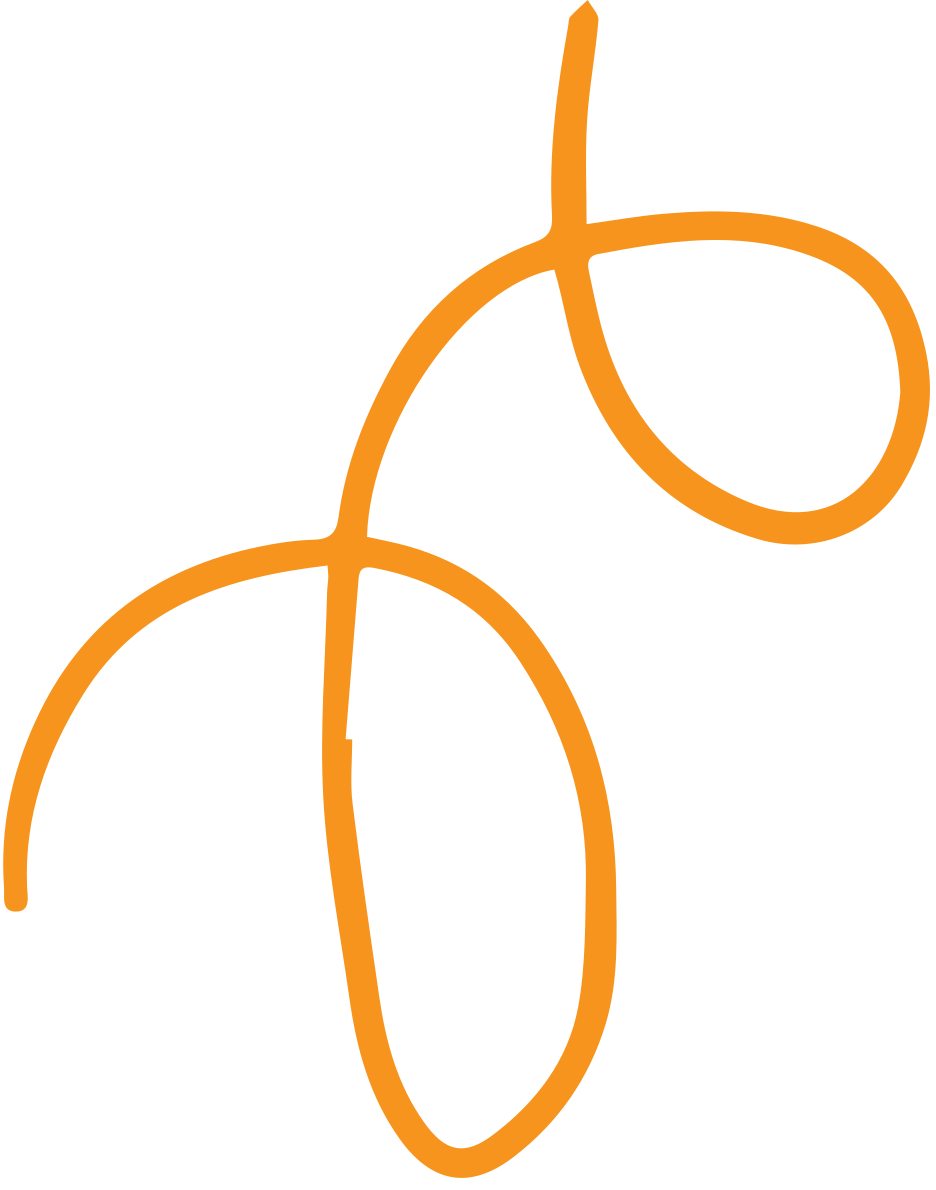 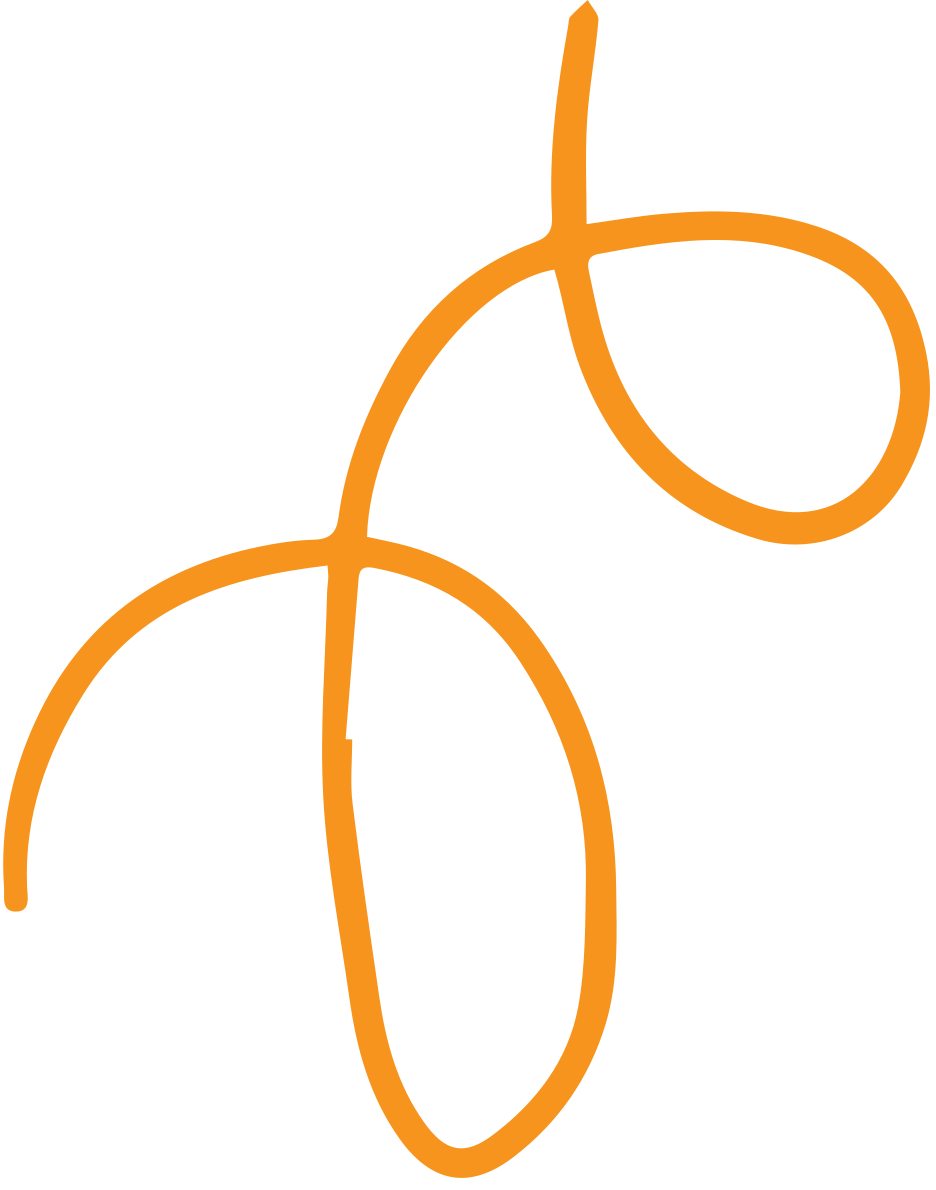 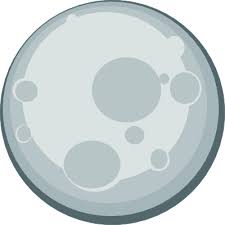 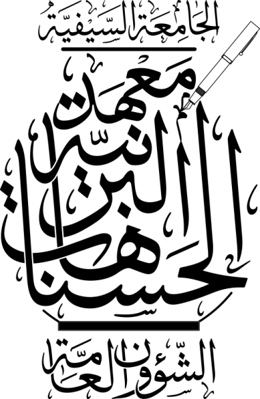 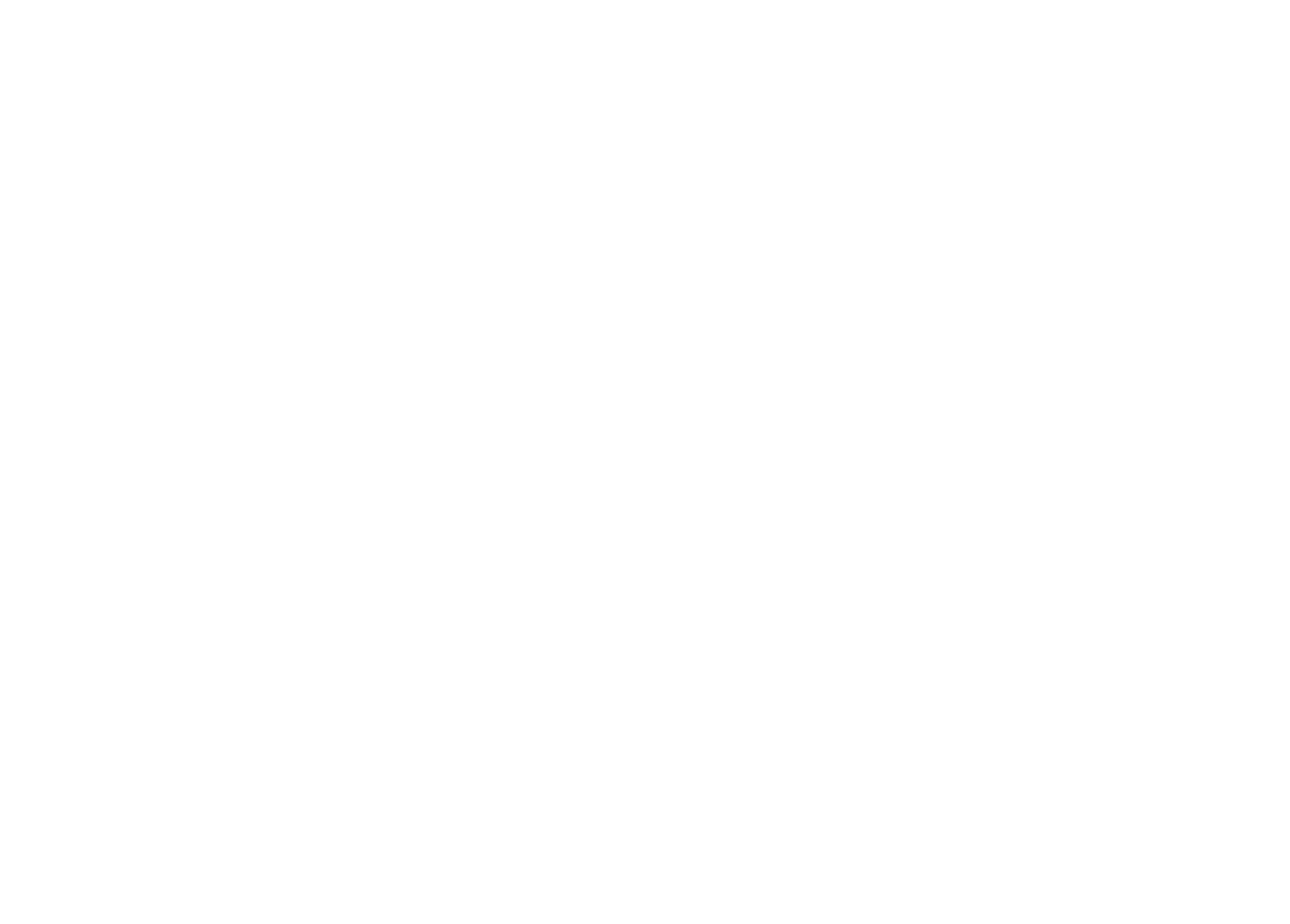 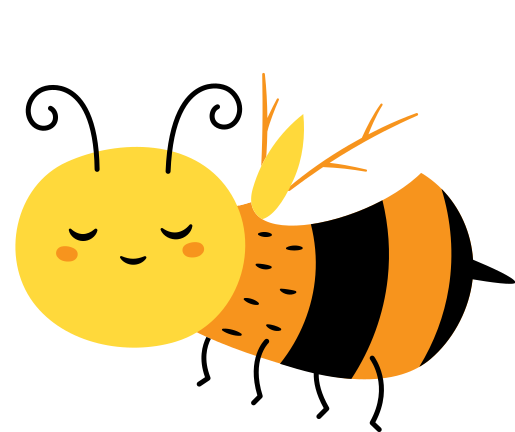 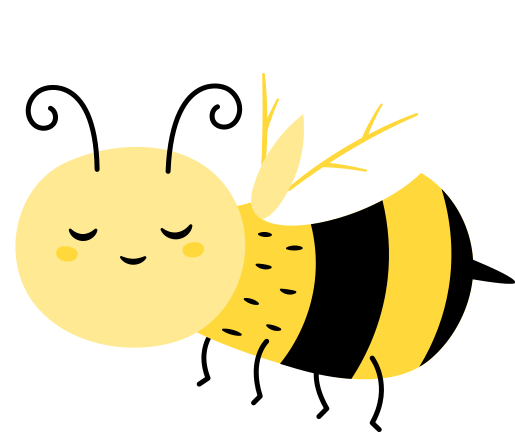 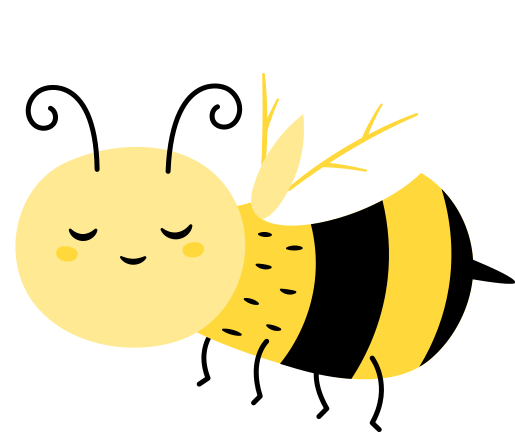 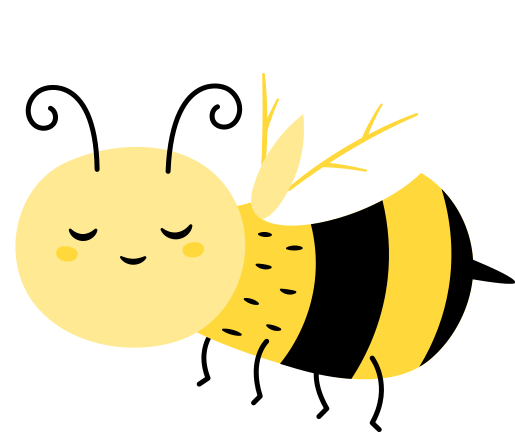 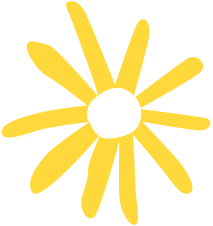 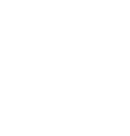 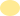 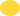 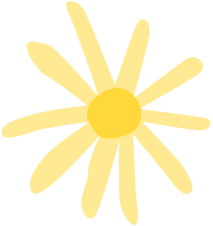 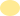 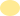 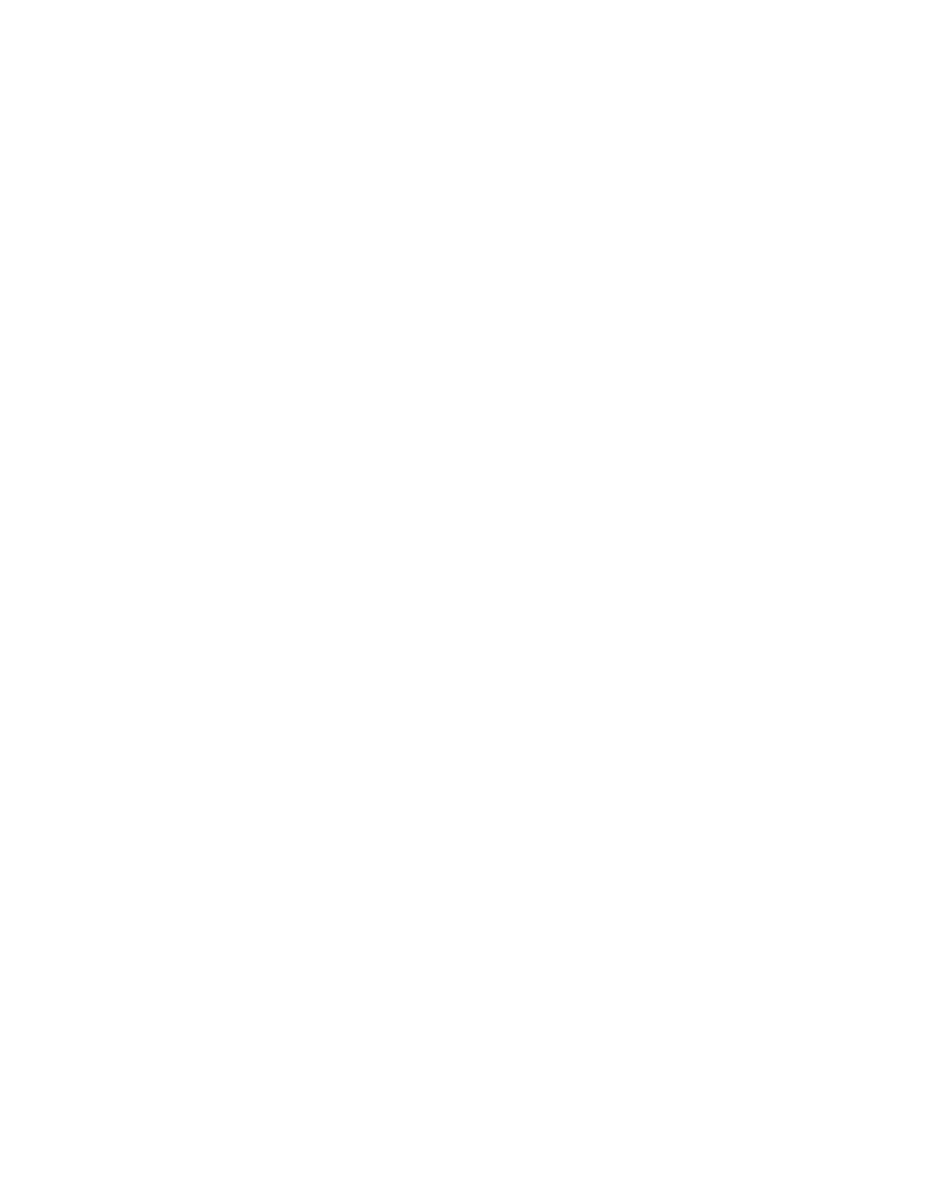 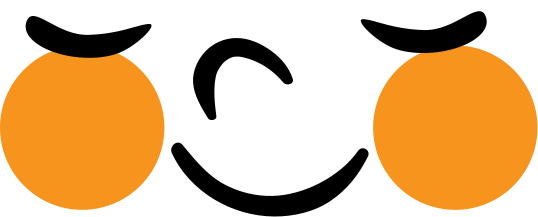 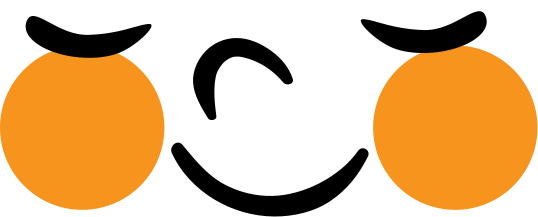 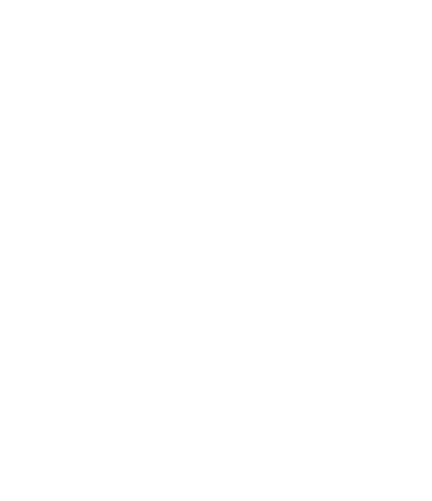 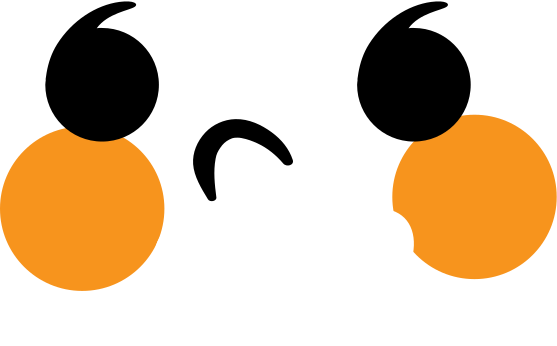 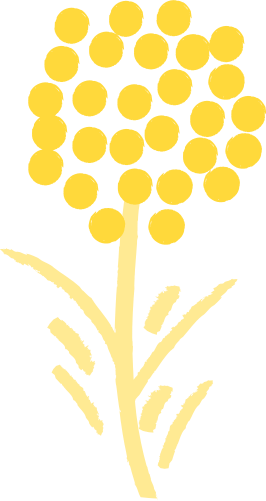 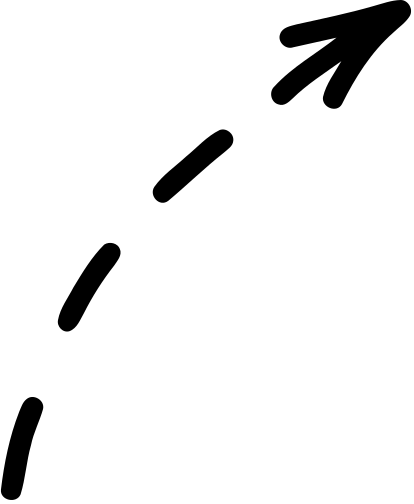 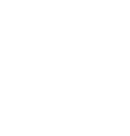 كل الثمرات
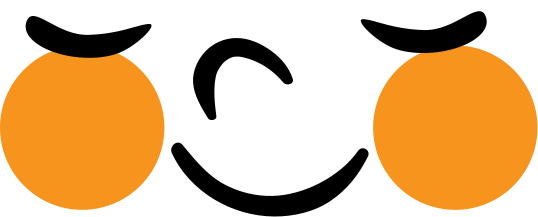 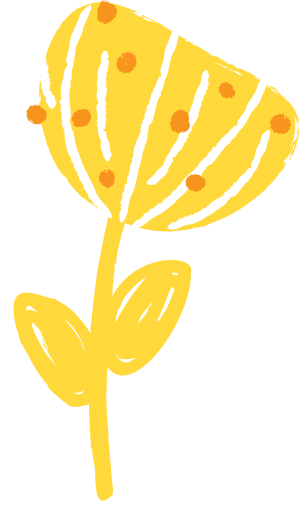 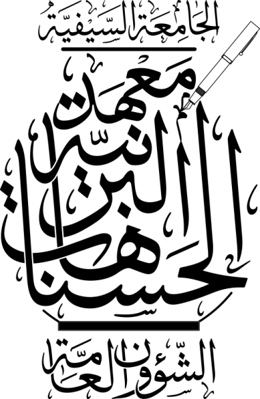 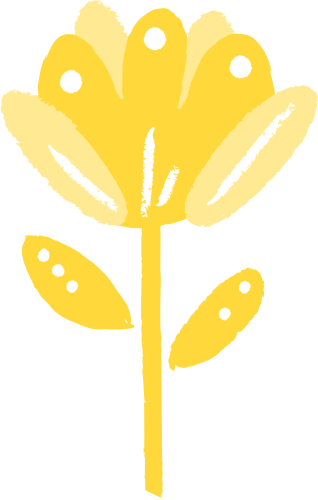 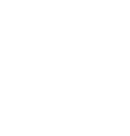 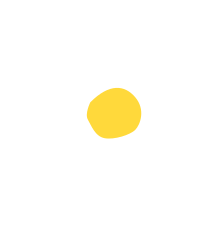 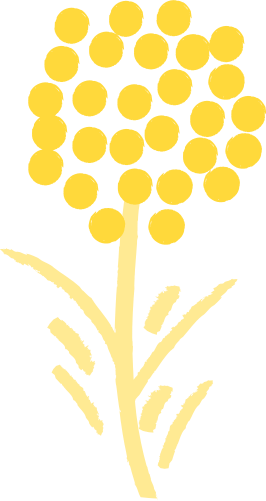 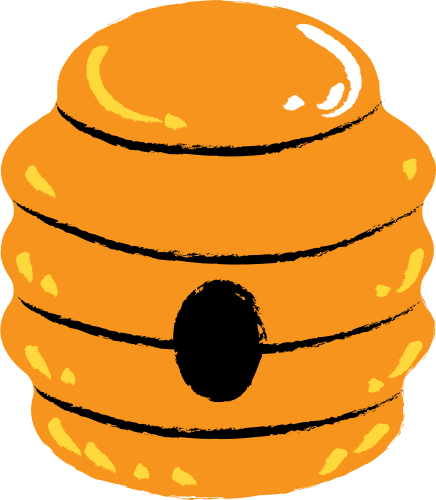 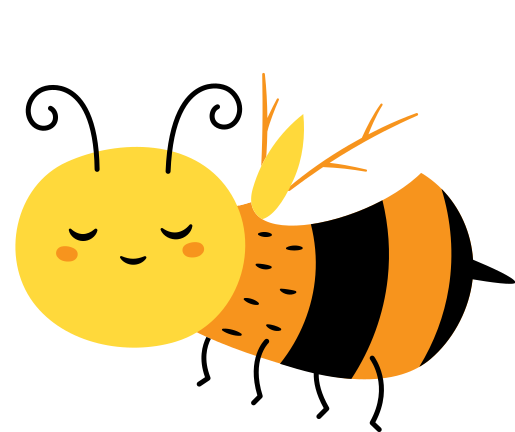 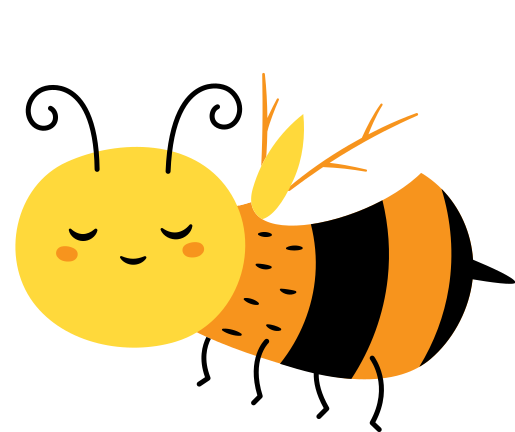 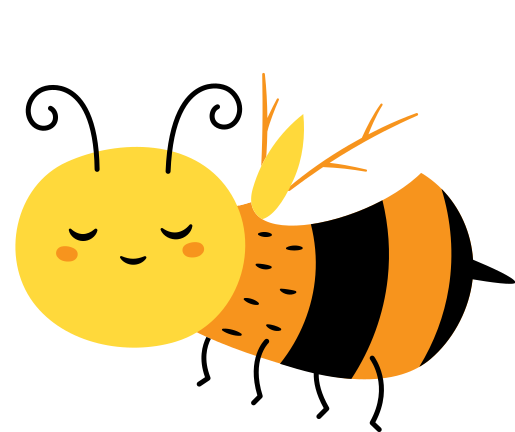 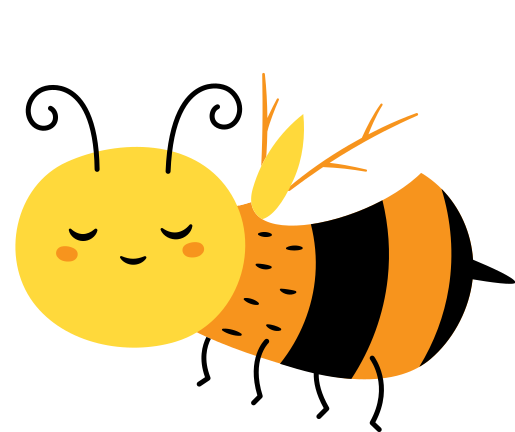 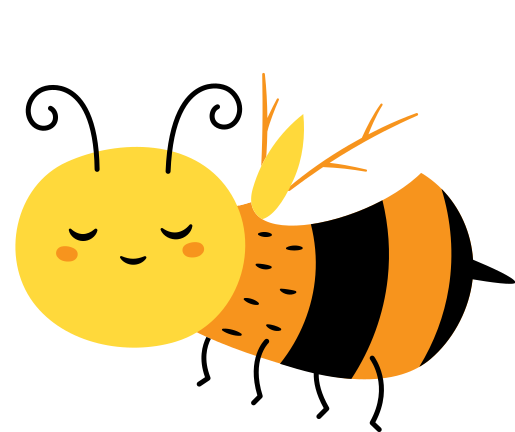 TOP
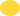 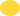 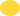 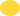 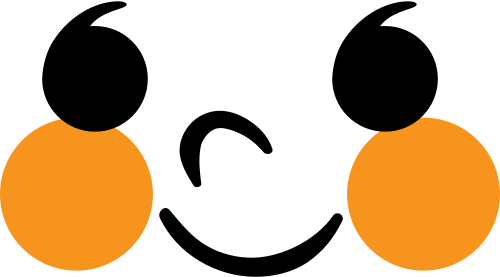 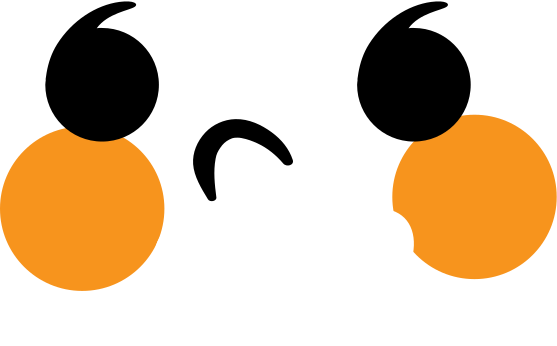 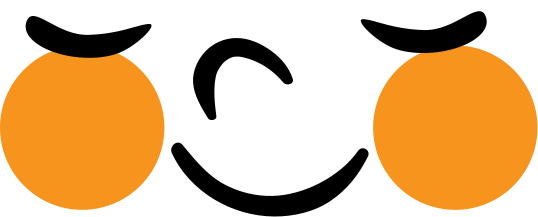 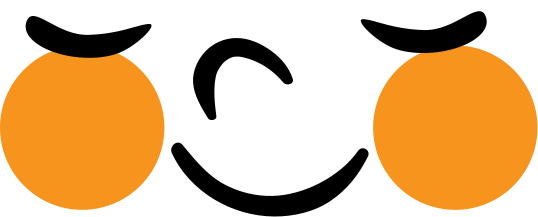 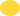 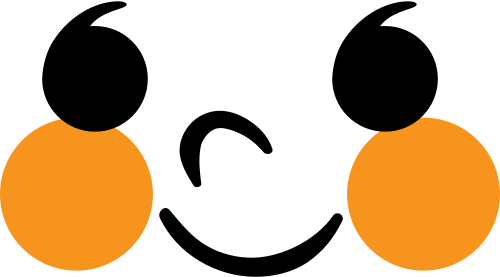 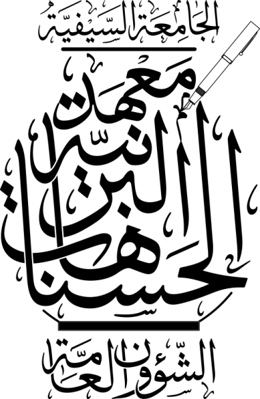 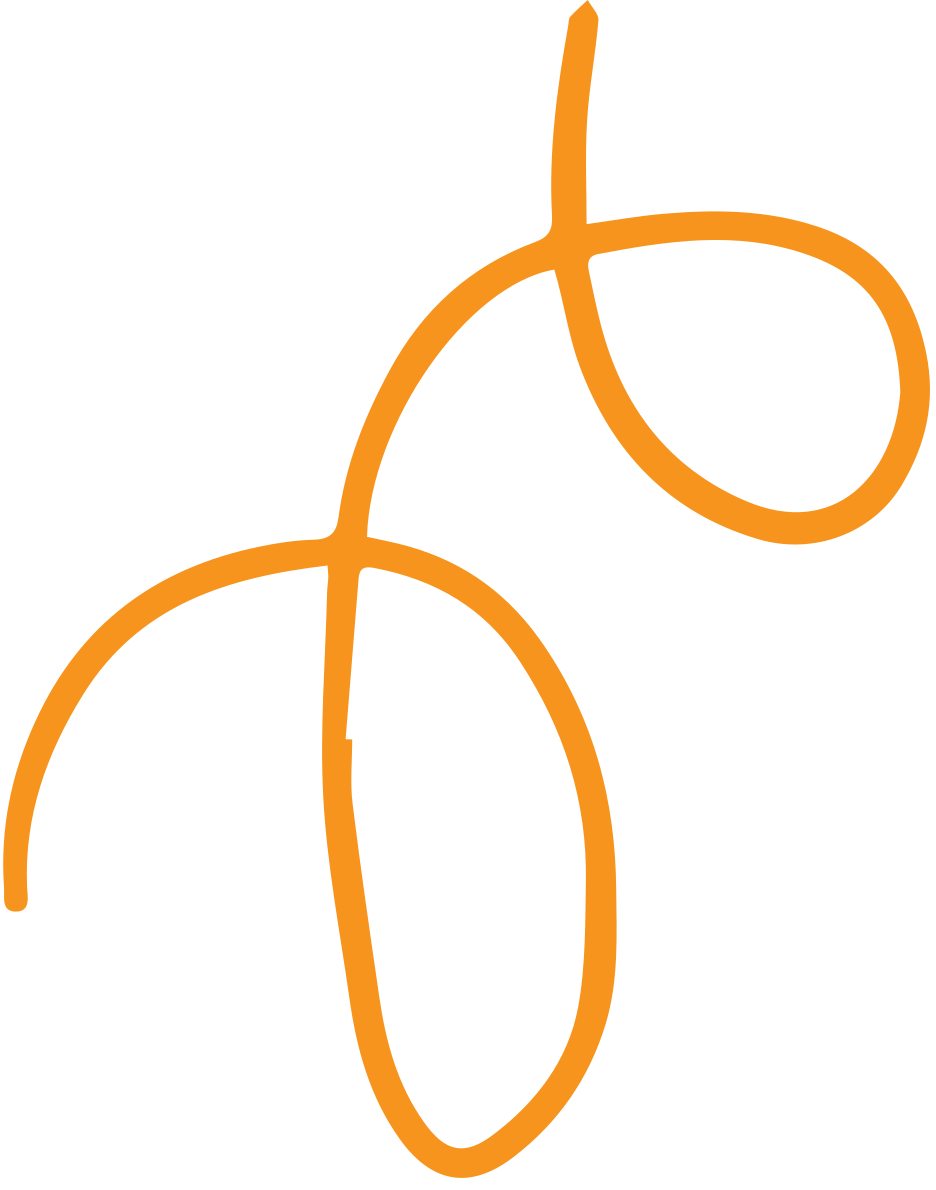 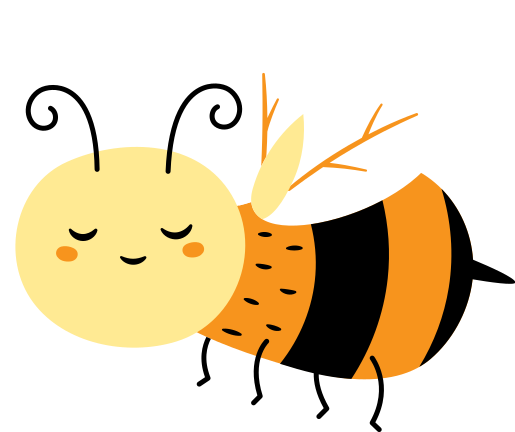 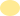 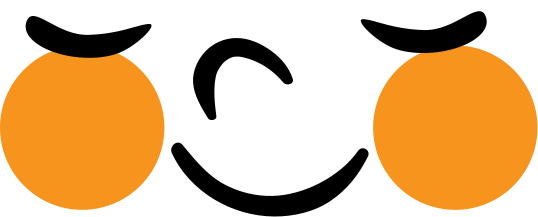 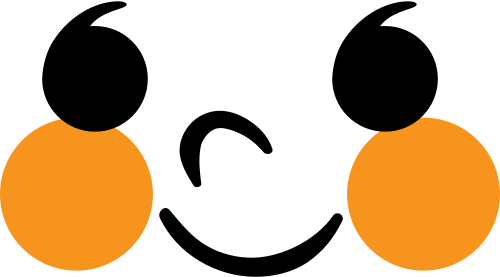 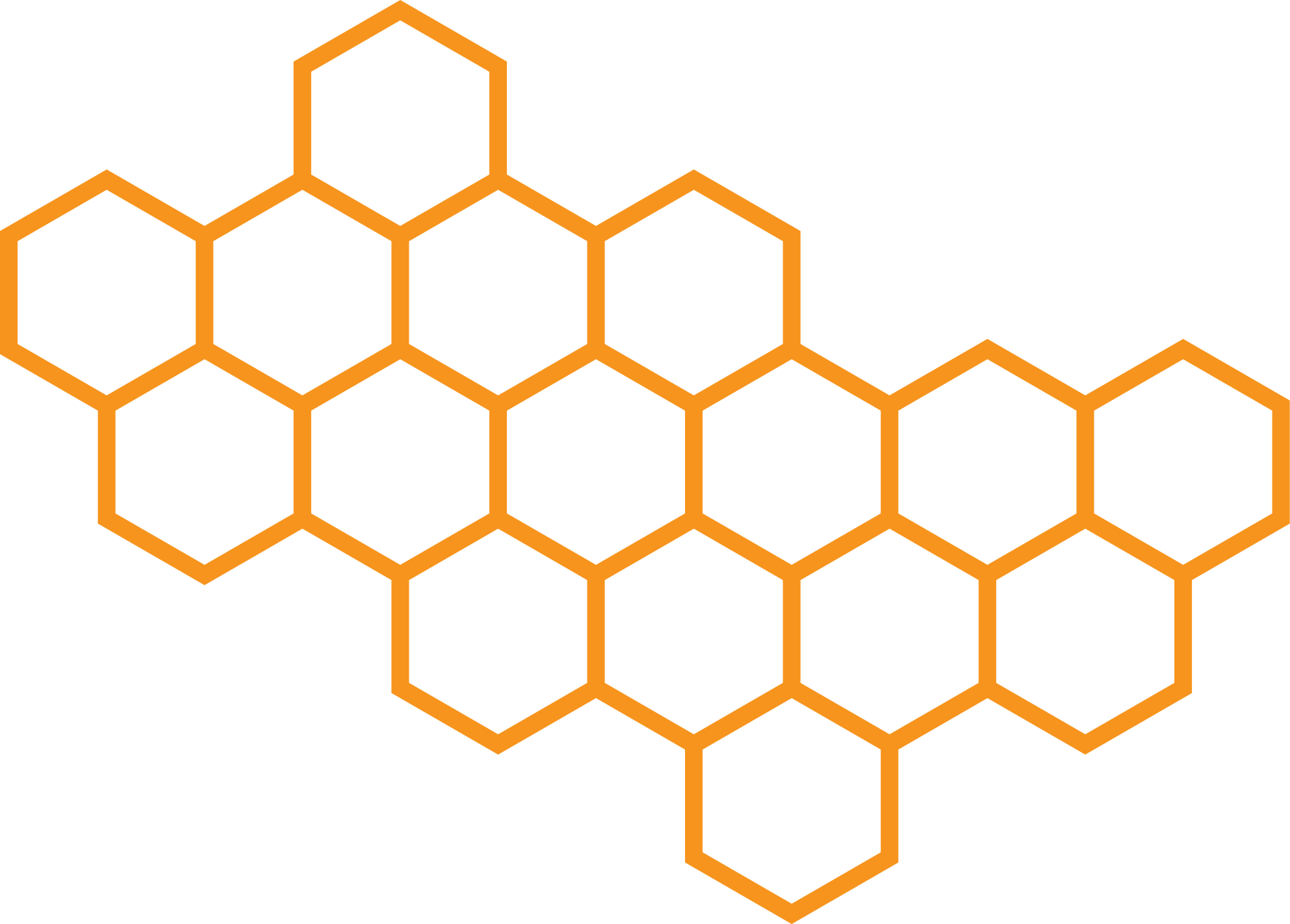 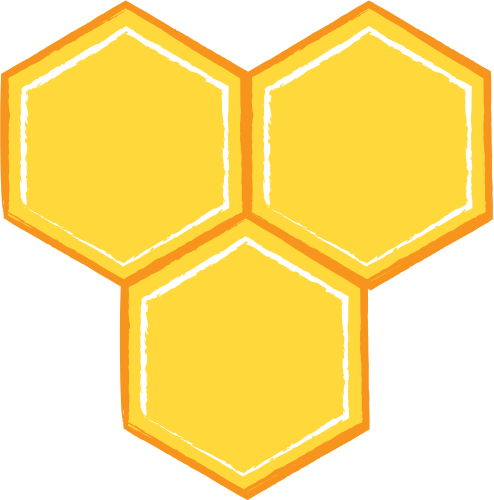 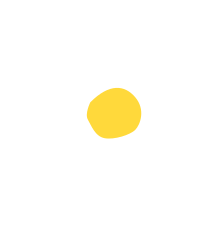 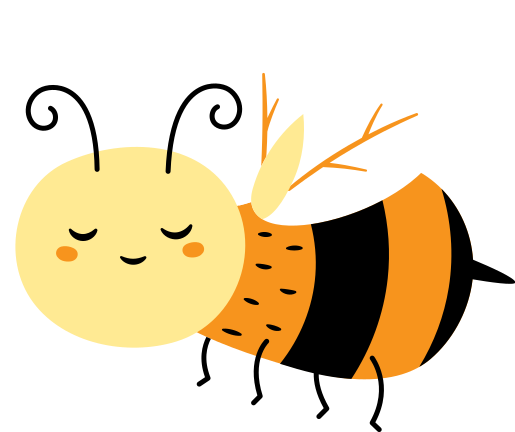 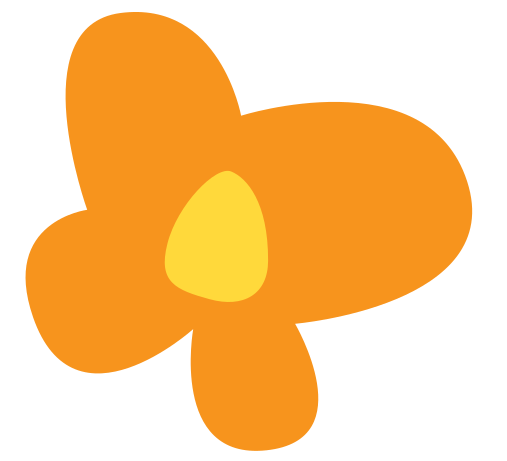 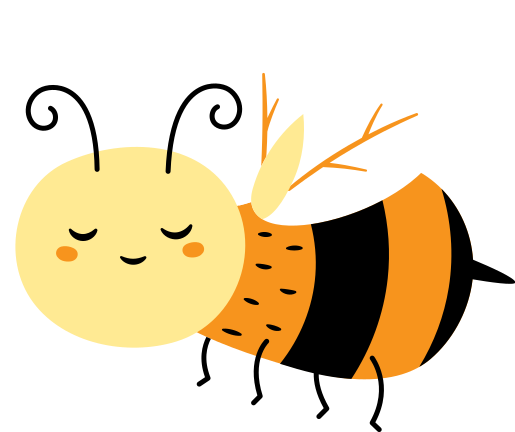 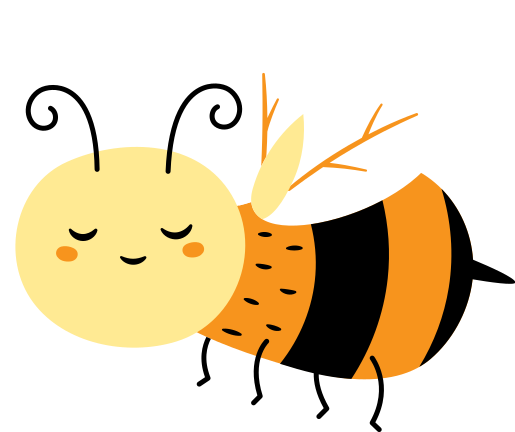 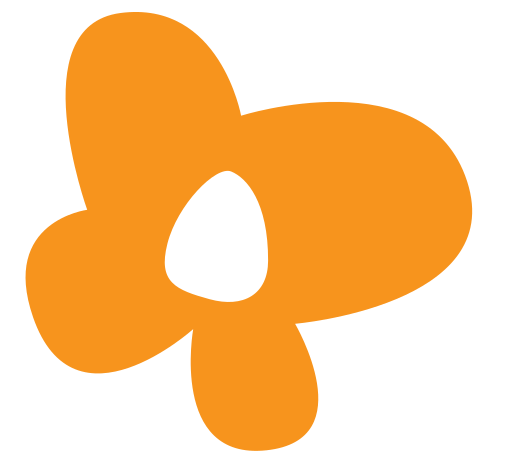 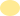 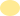 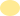 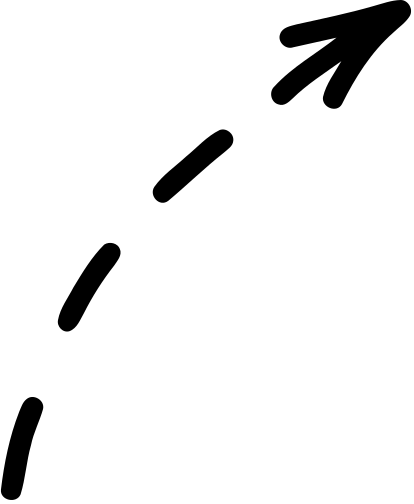 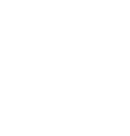 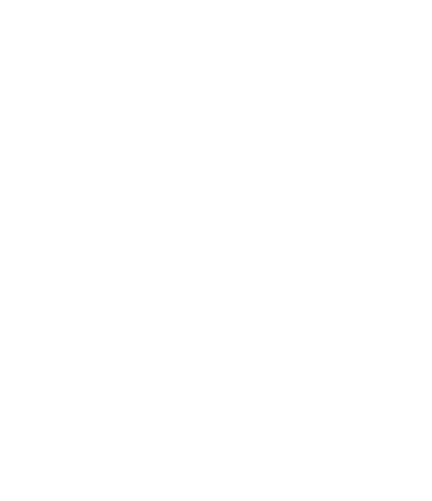 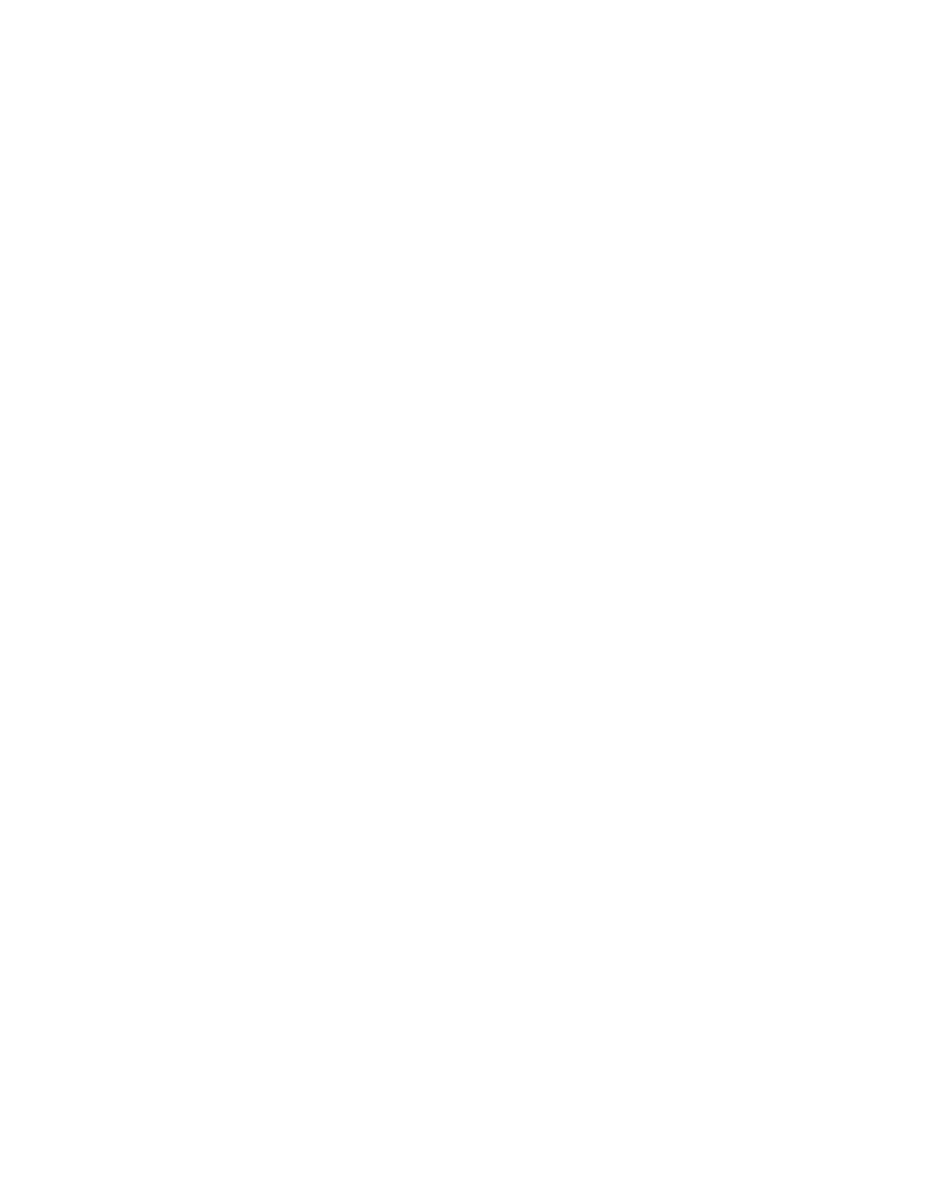 Which flowers are real ?
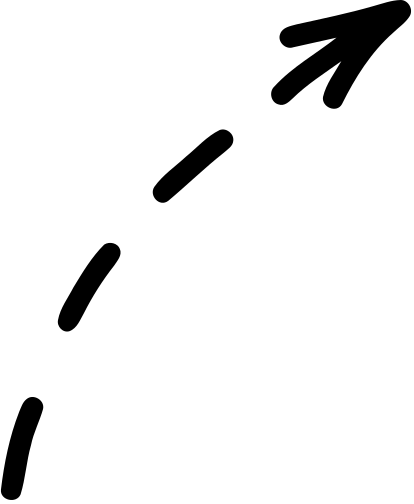 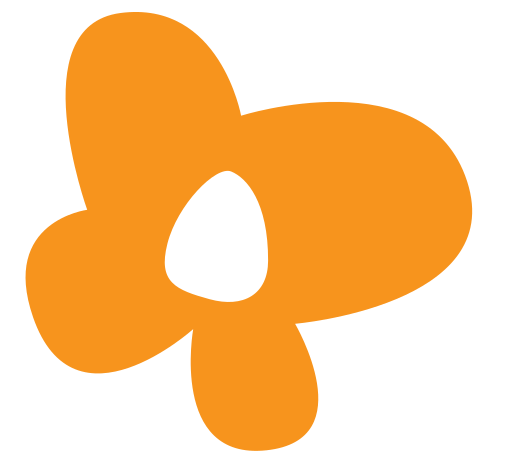 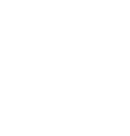 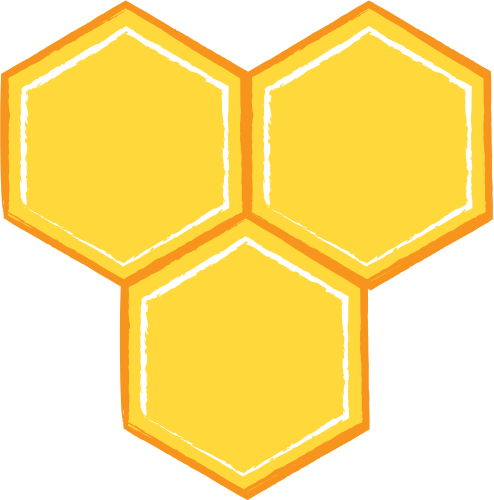 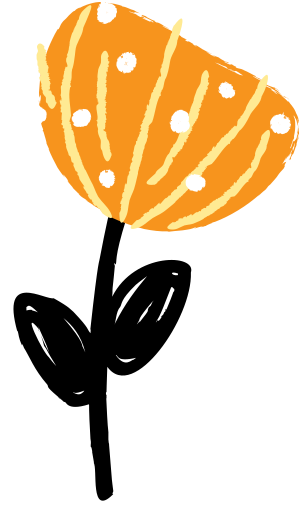 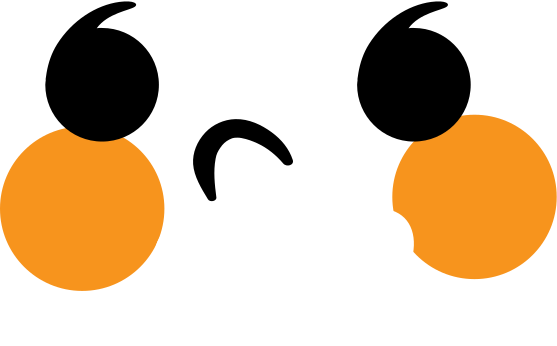 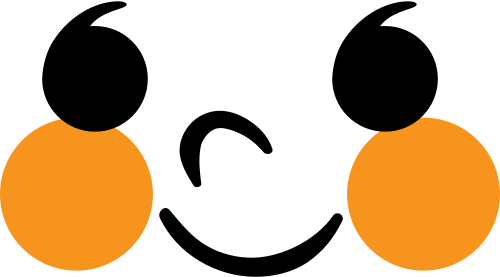 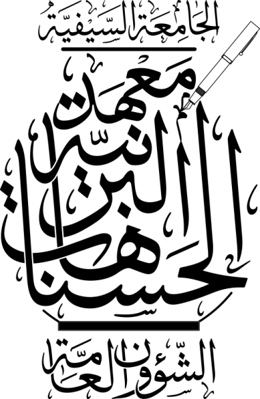 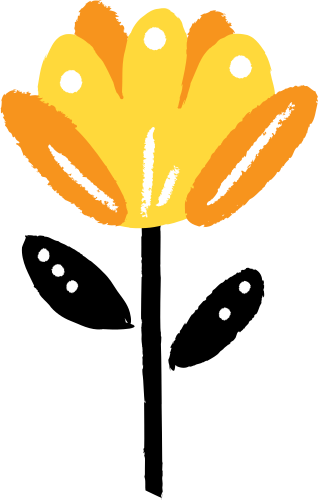 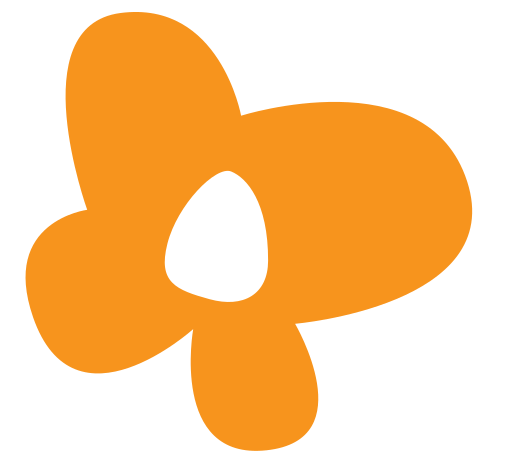 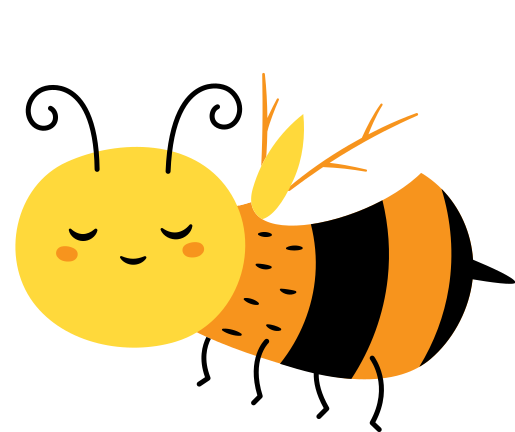 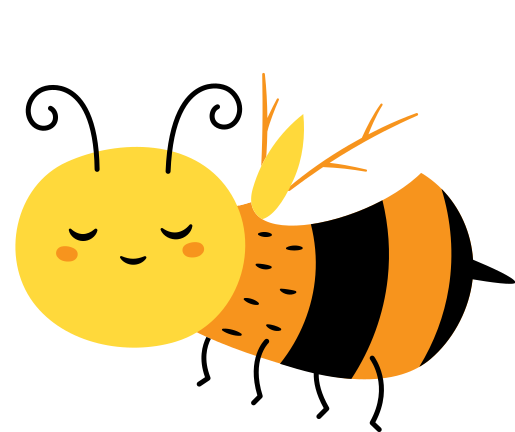 BEES
Humans….
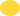 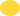 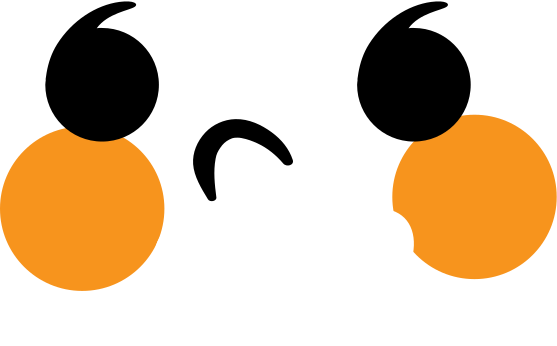 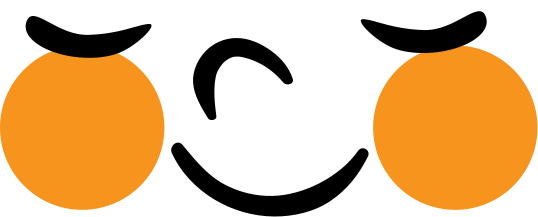 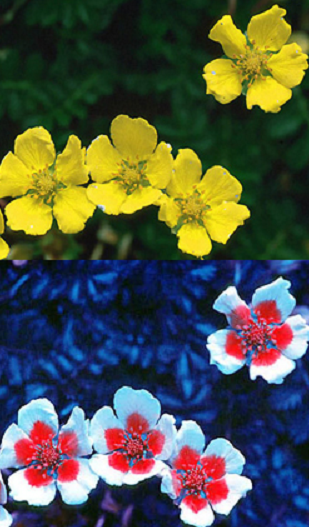 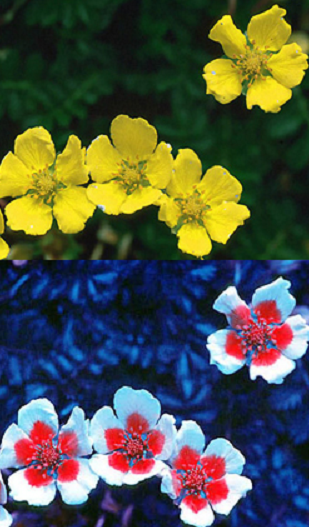 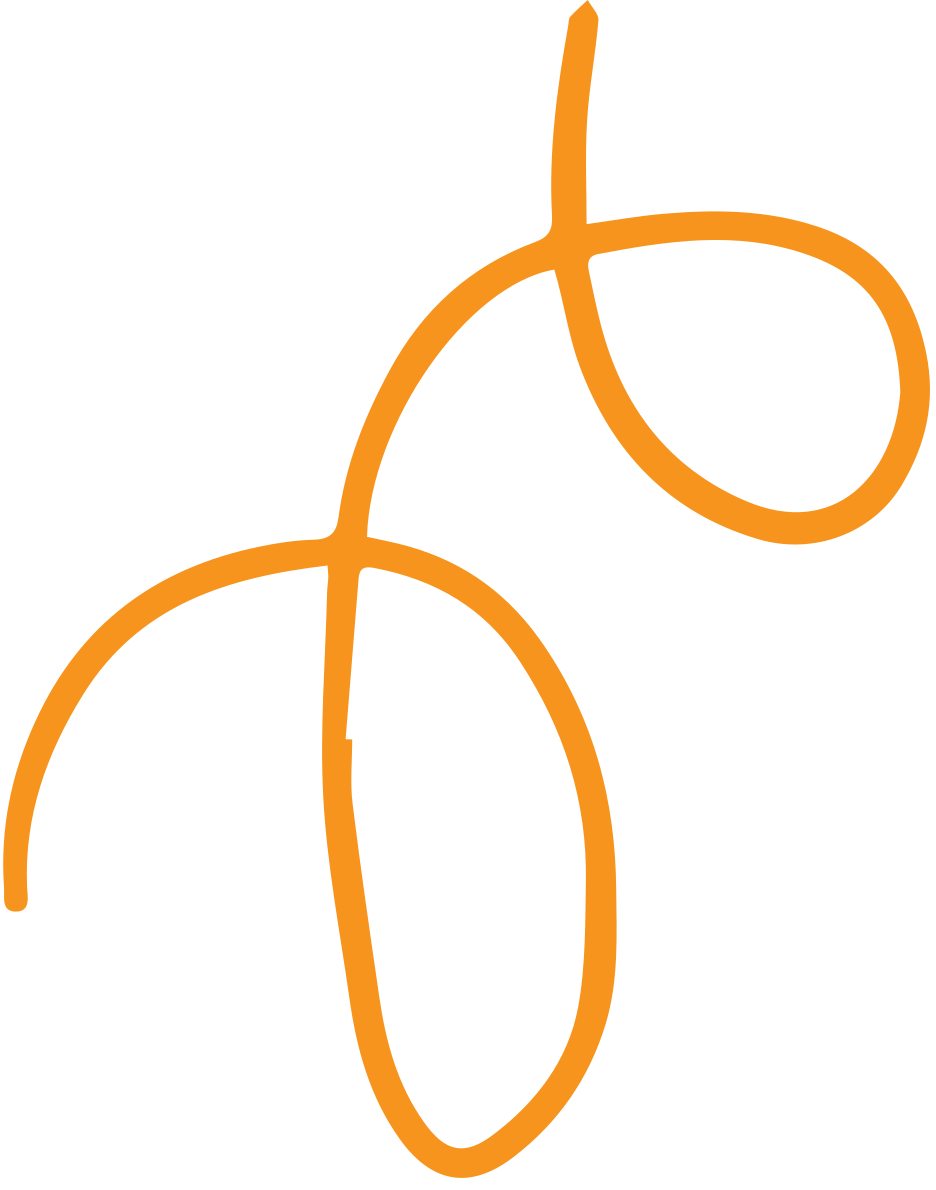 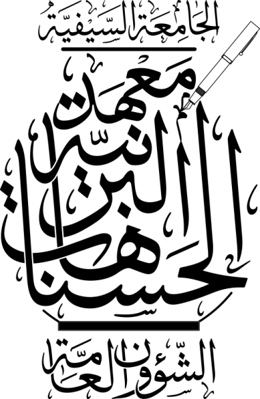 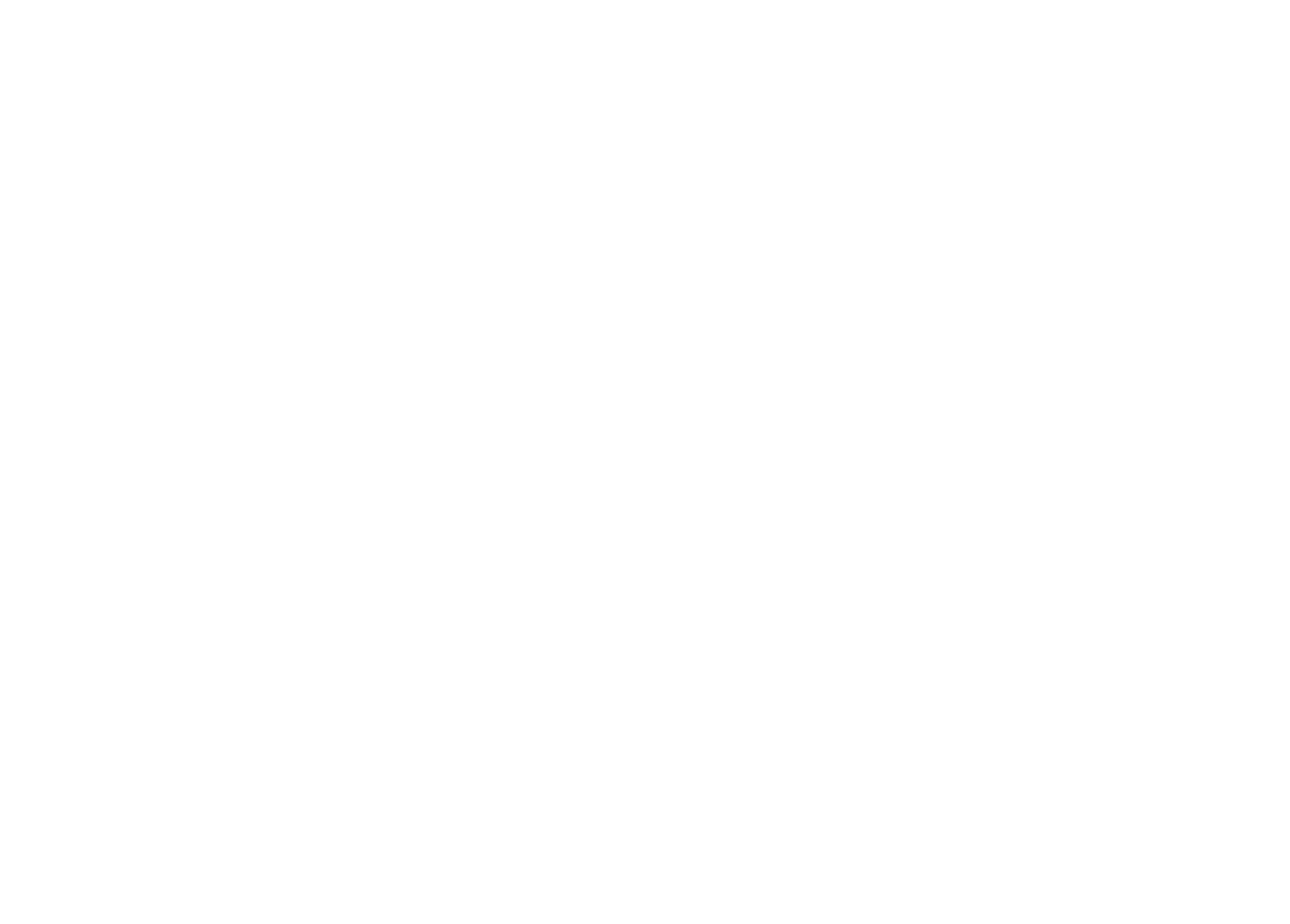 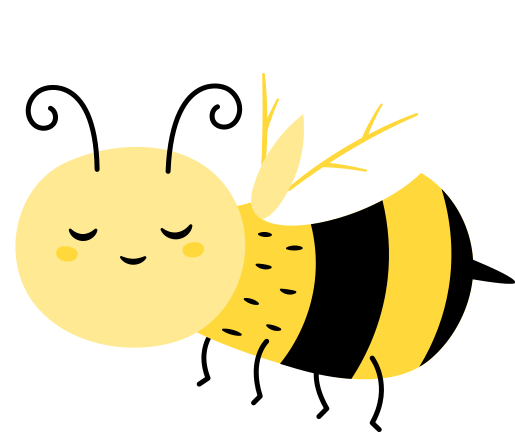 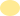 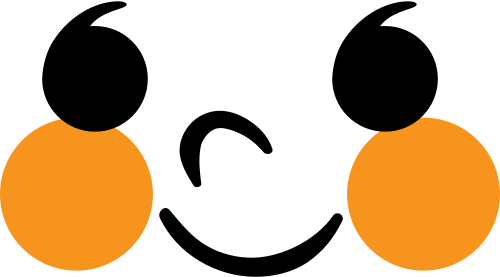 THIS
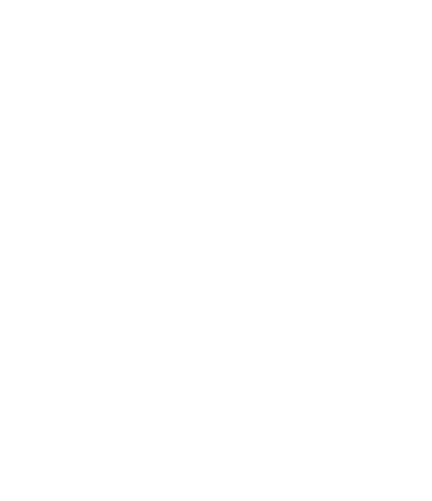 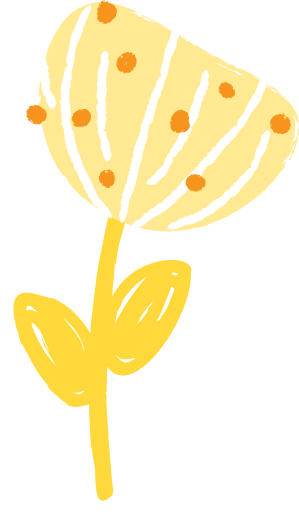 THIS
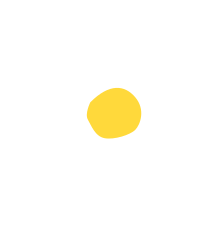 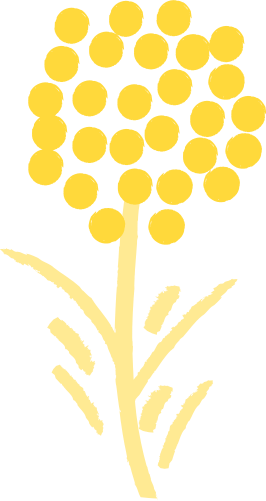 OR
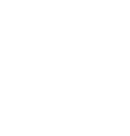 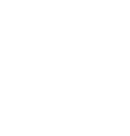 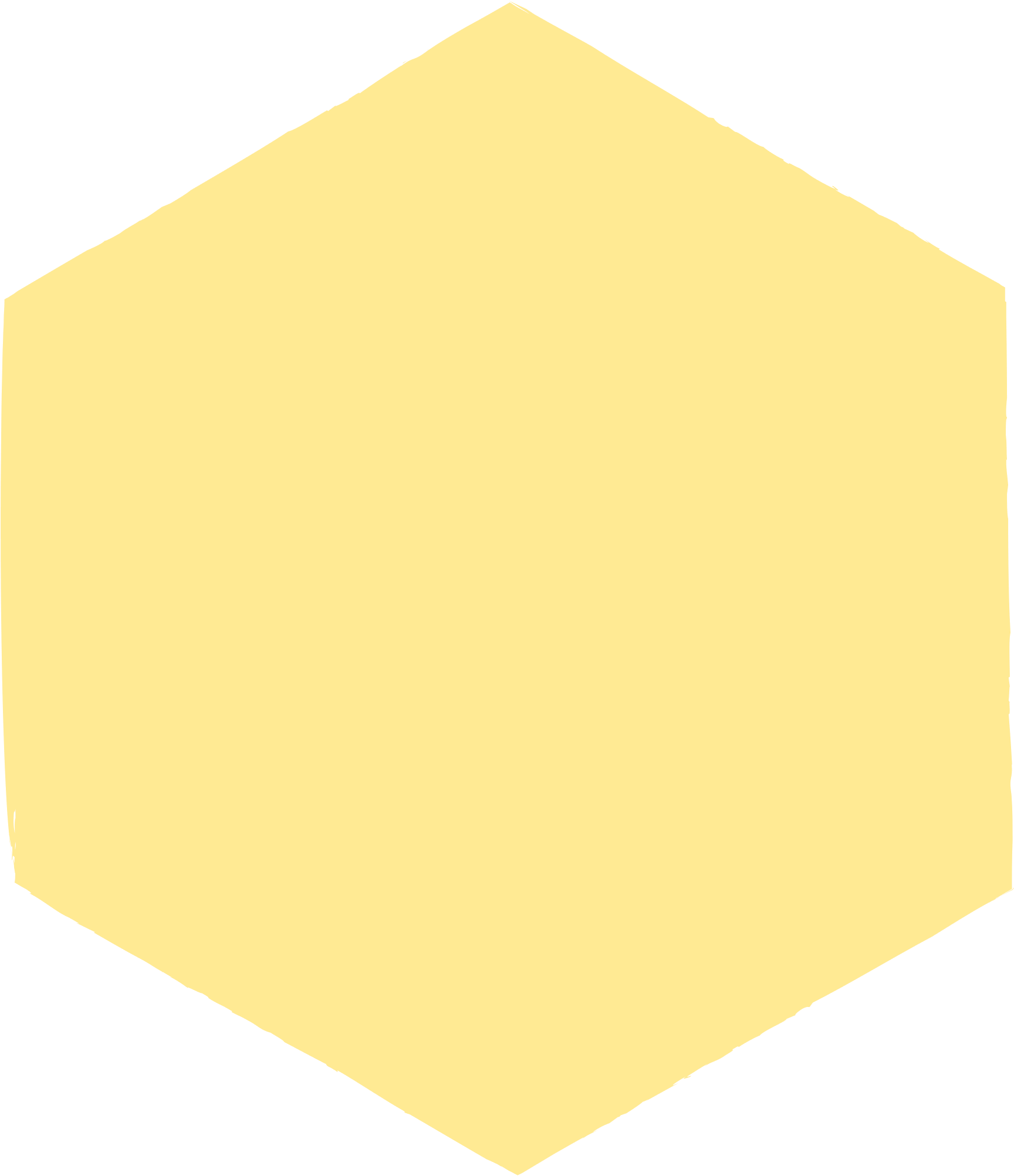 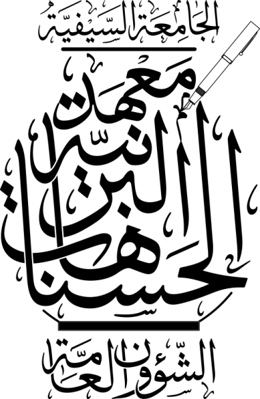 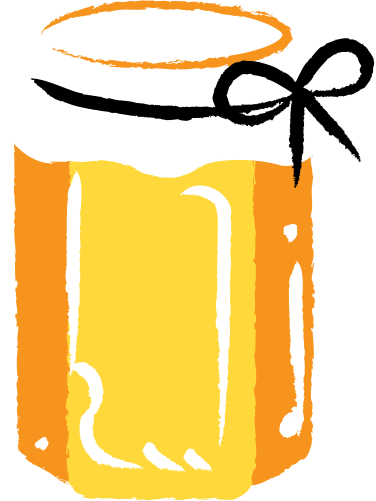 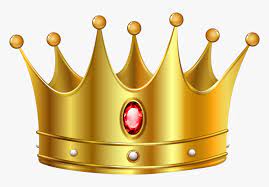 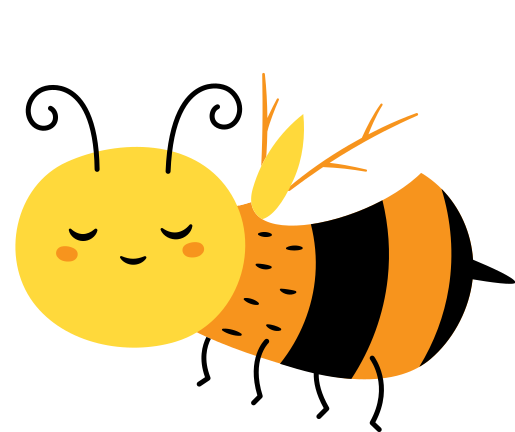 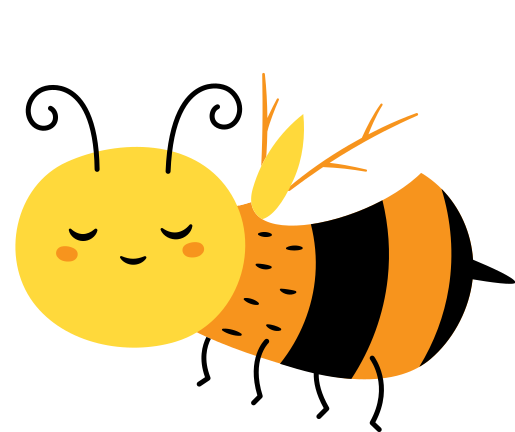 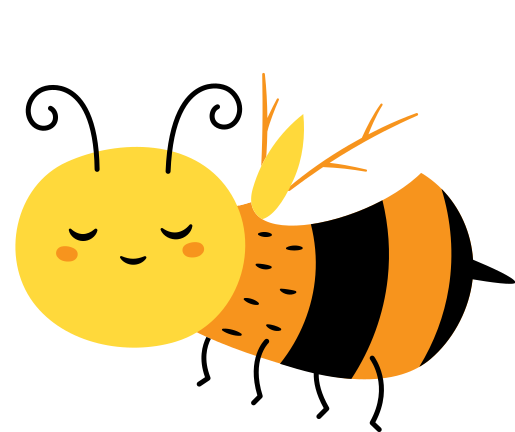 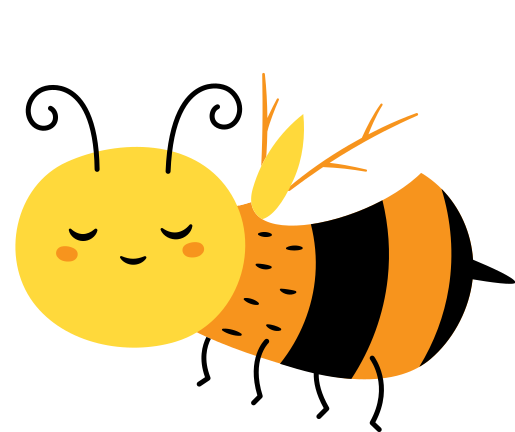 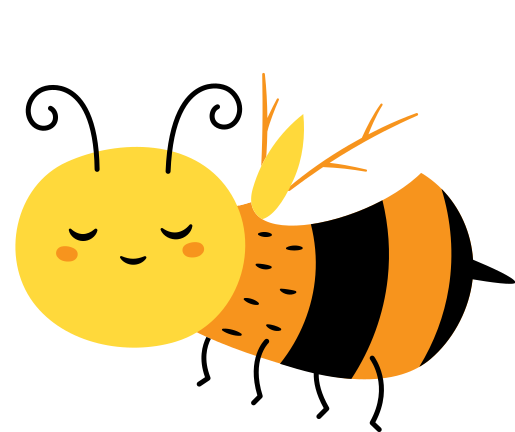 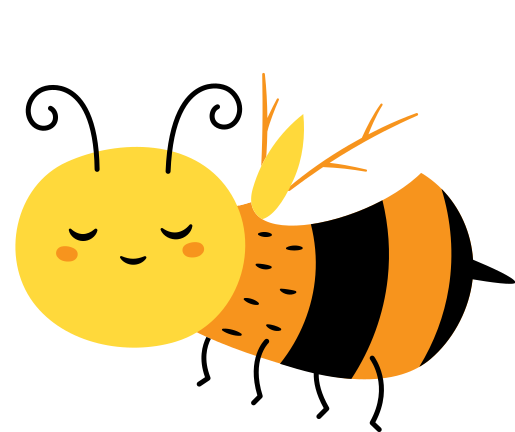 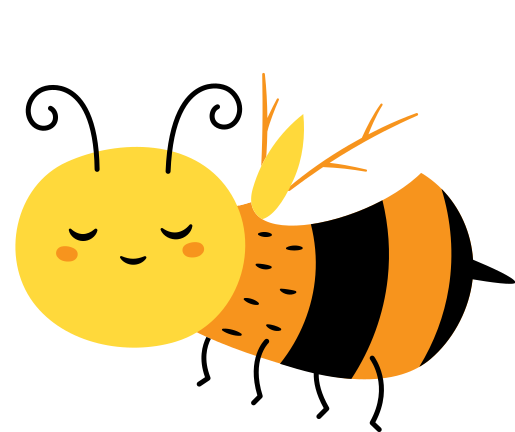 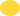 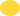 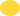 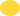 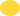 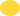 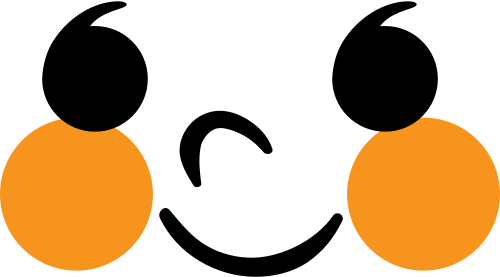 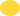 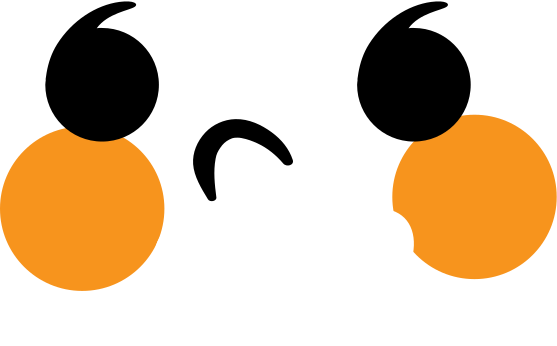 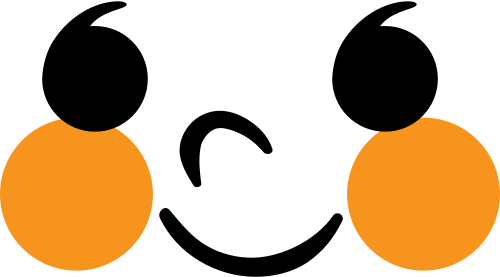 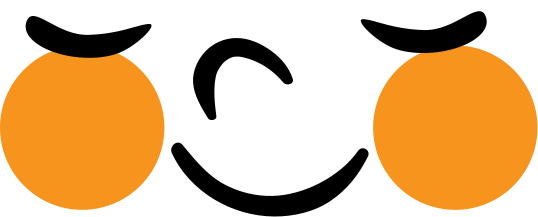 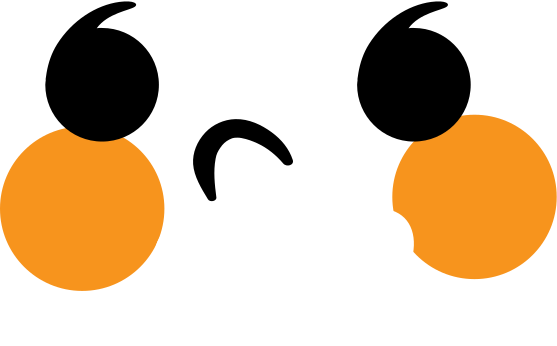 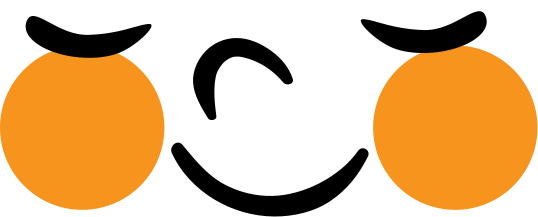 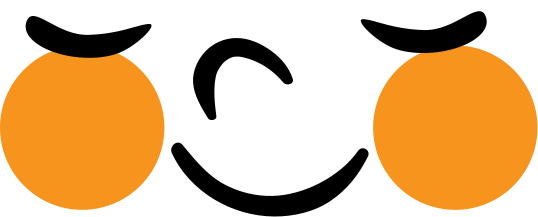 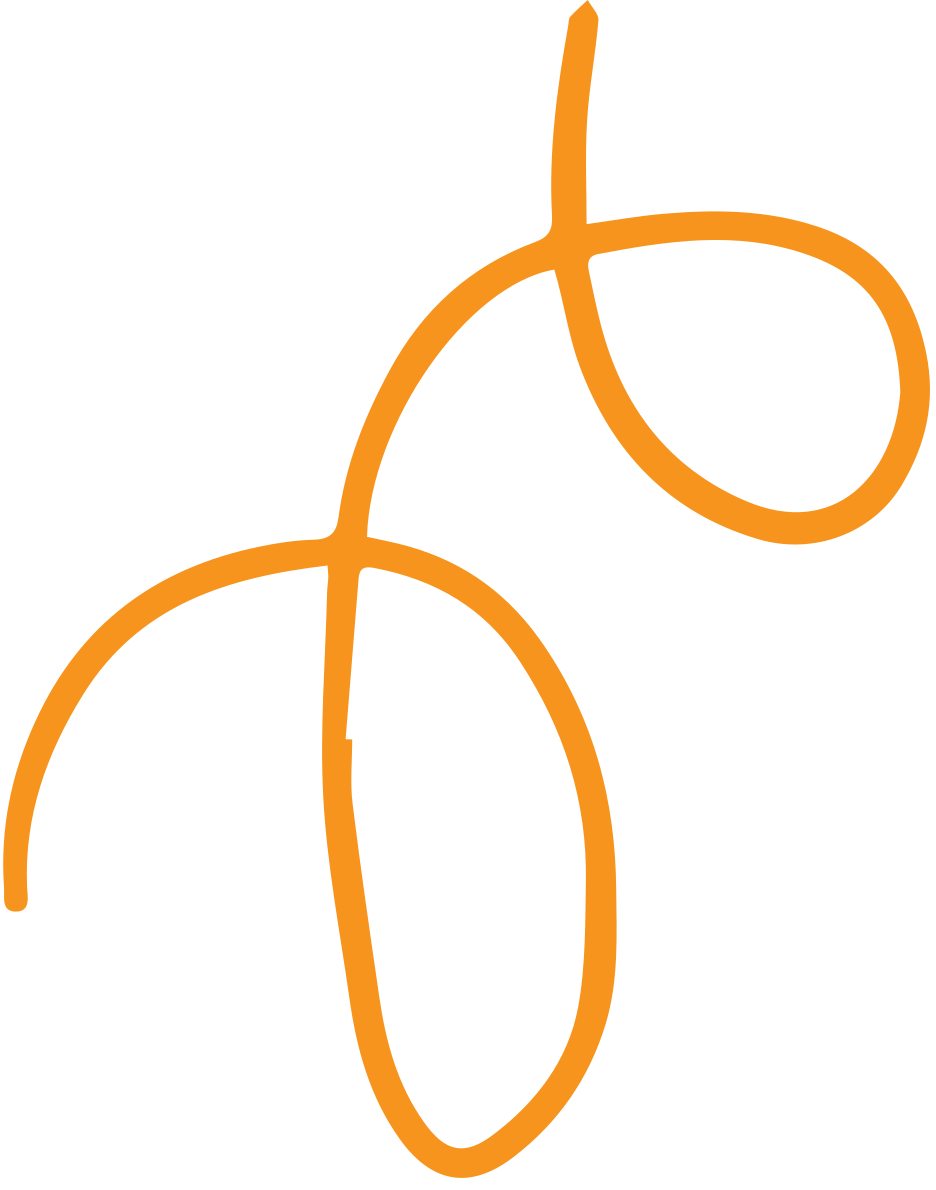 Always follow our QUEEN
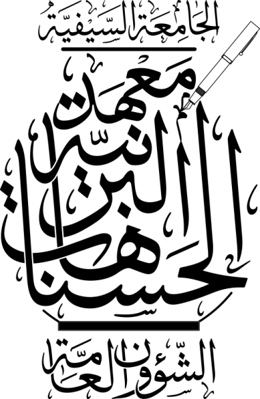 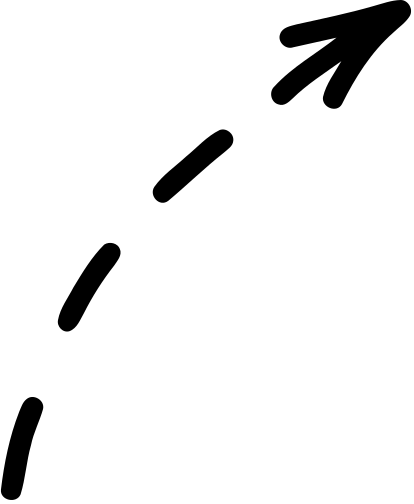 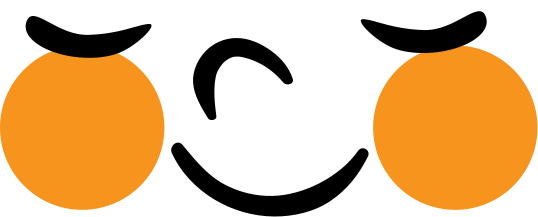 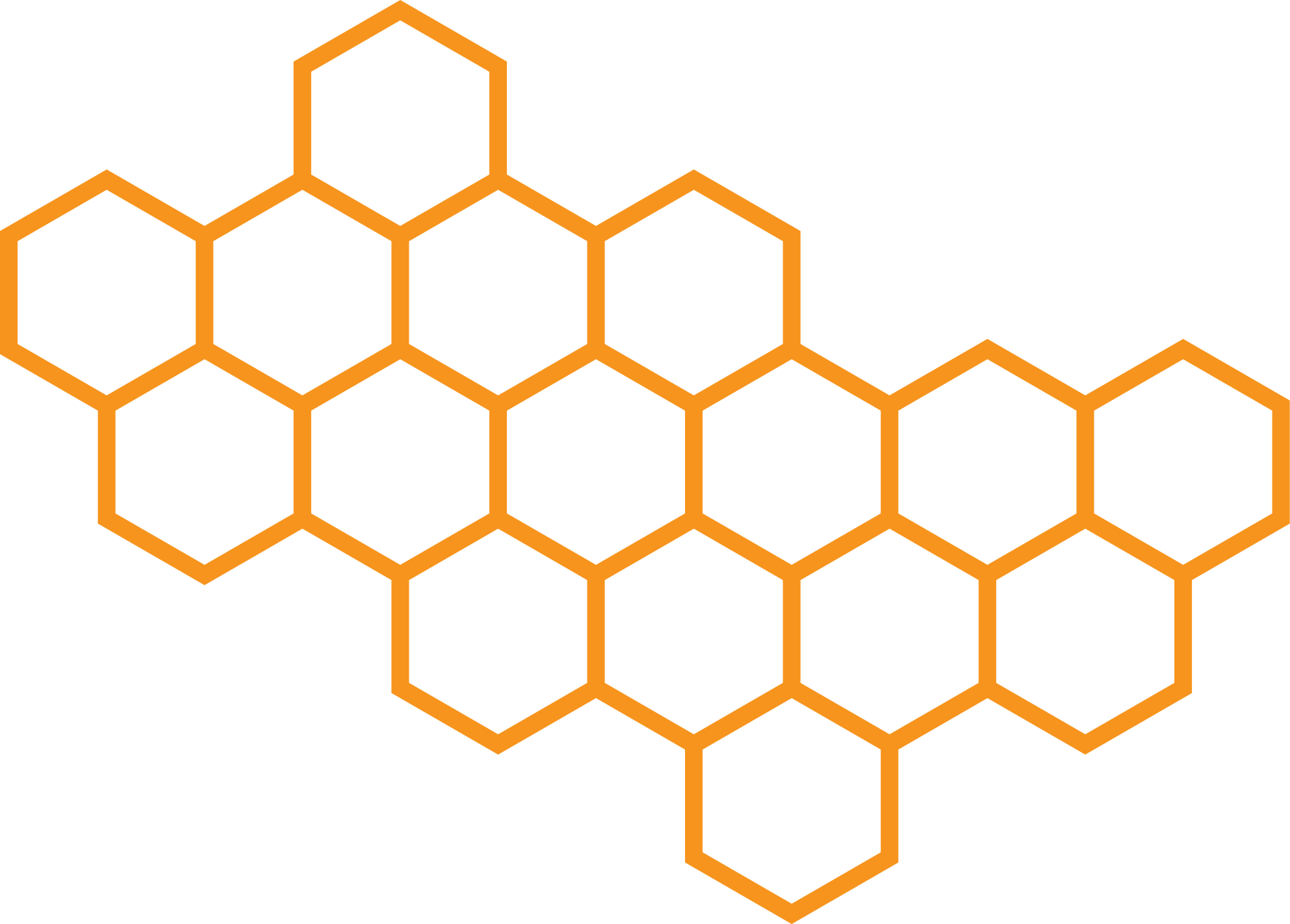 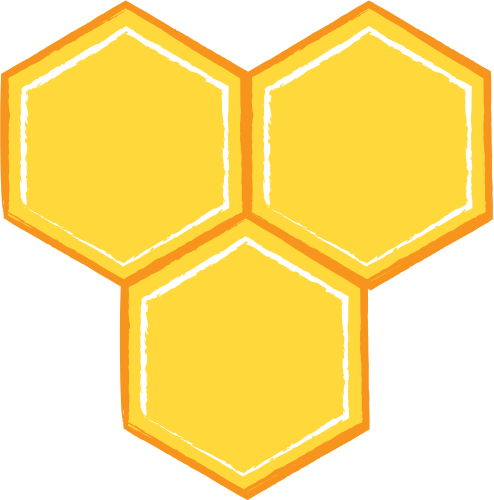 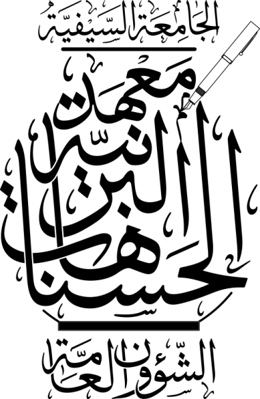 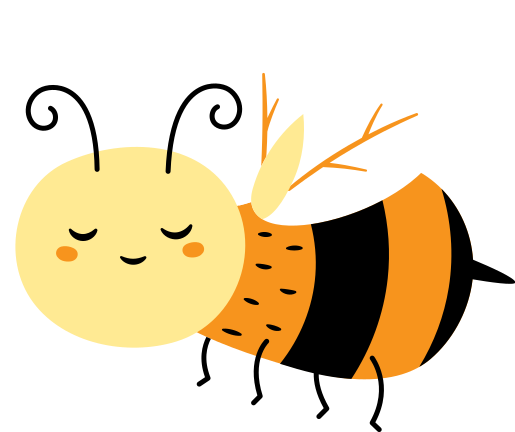 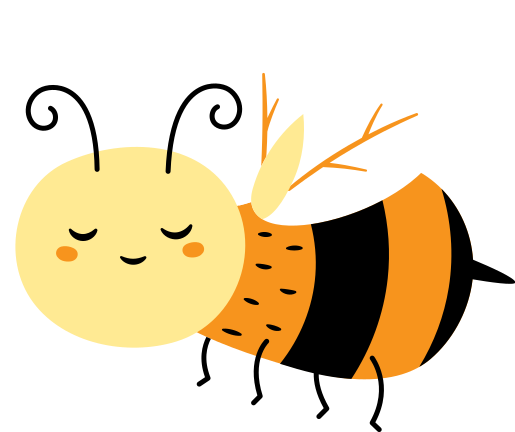 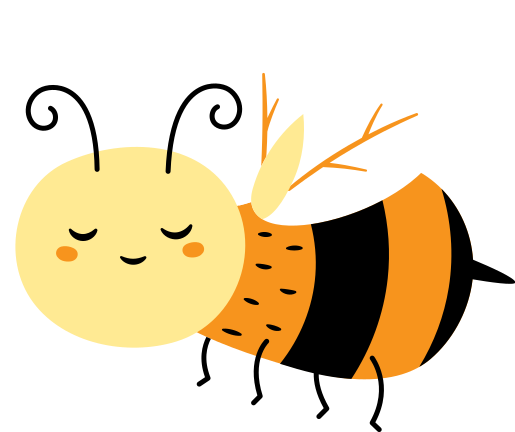 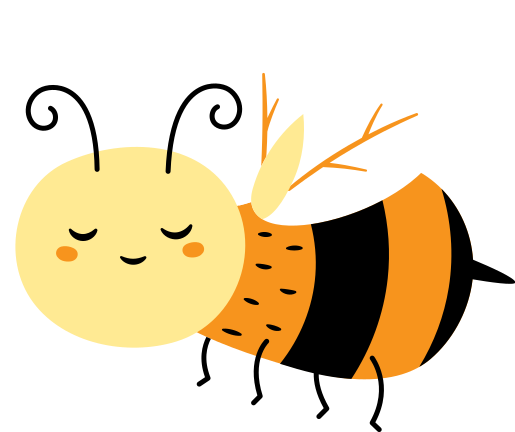 MOULA TUS
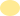 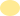 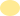 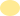 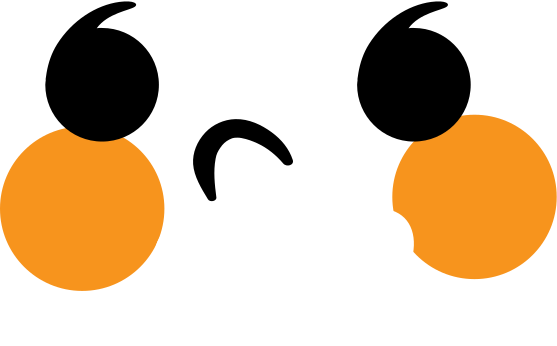 MUMINEEN
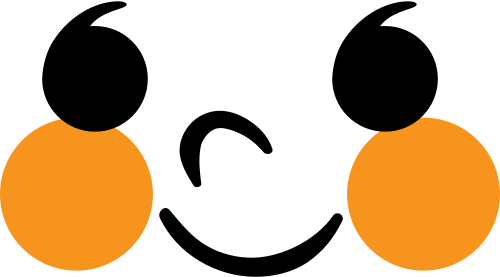 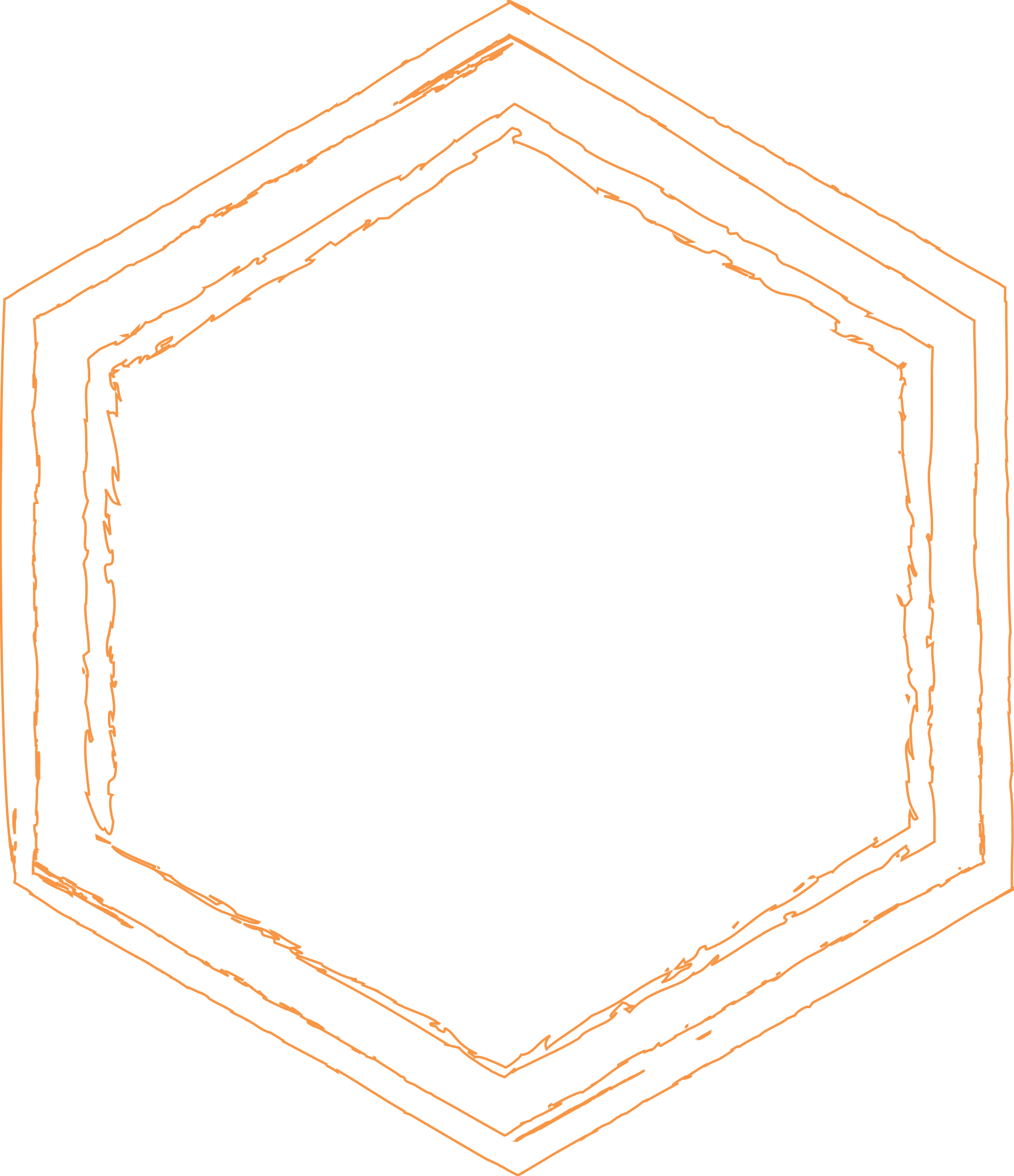 KHIDMAT
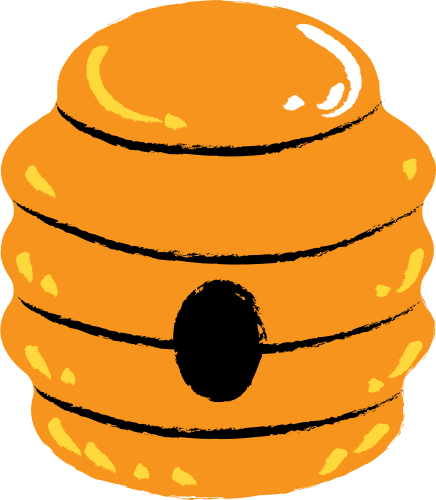 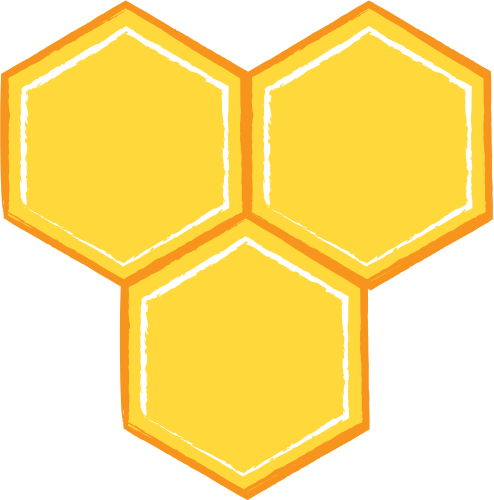 BENEFIT 
MY HIVE
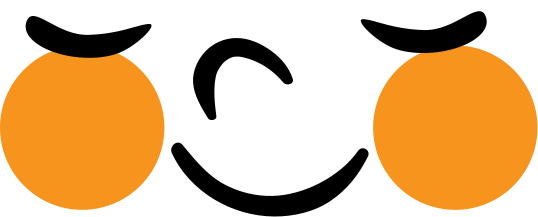 GIVING BACK
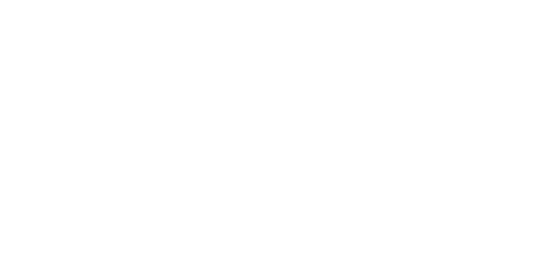 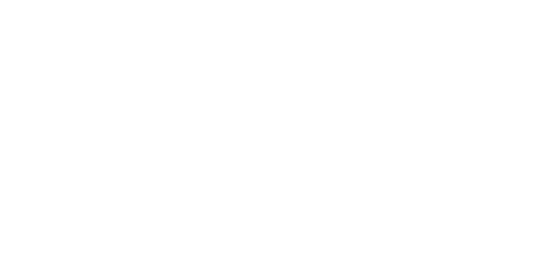 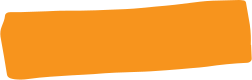 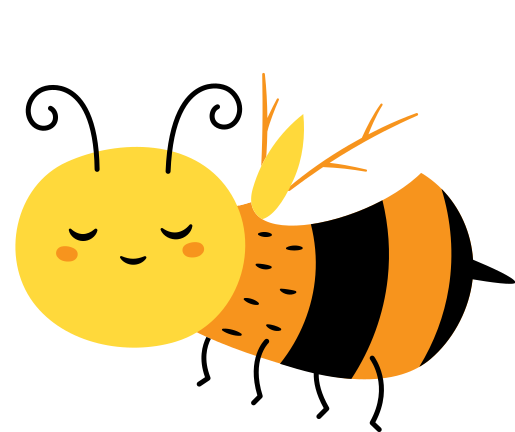 BEES
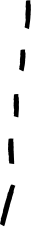 Resource Page
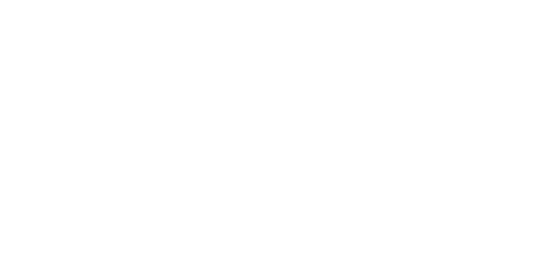 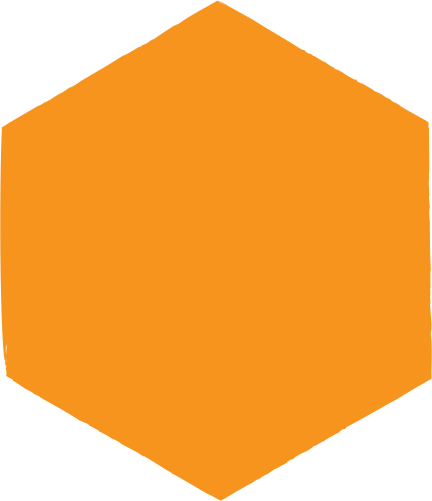 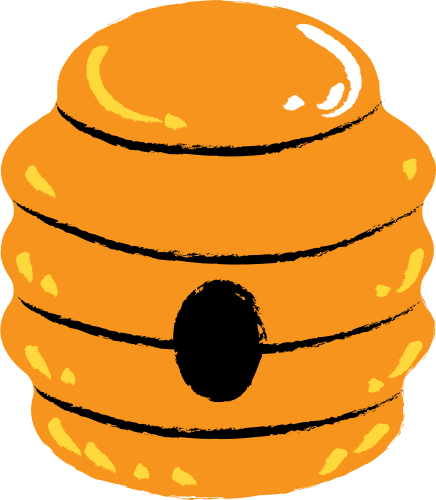 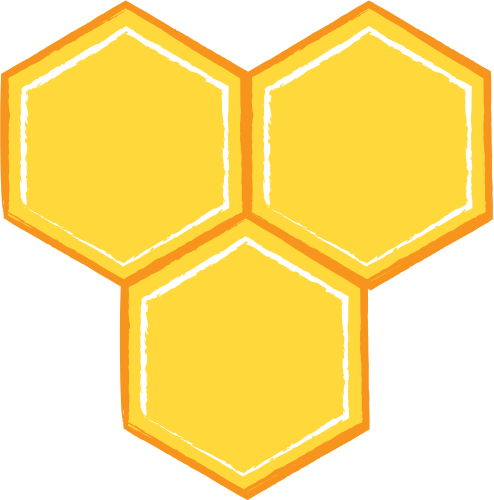 [Text]
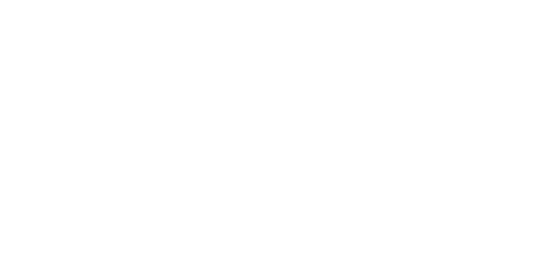 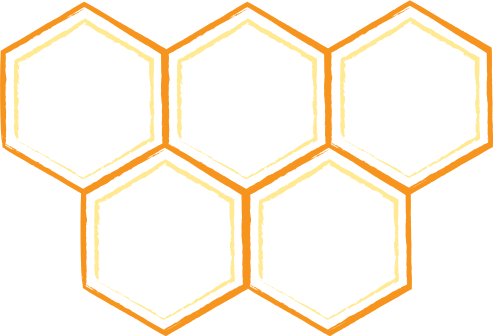 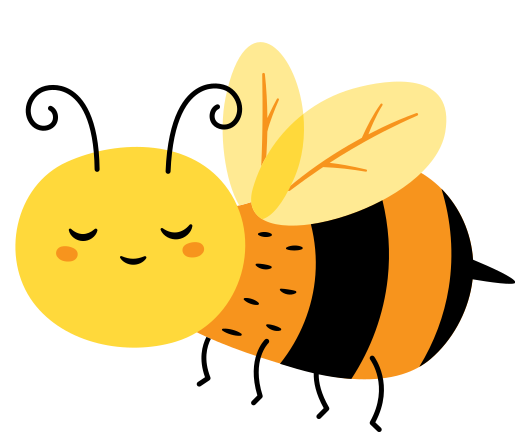 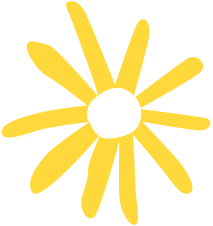 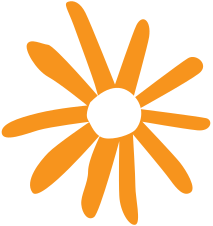 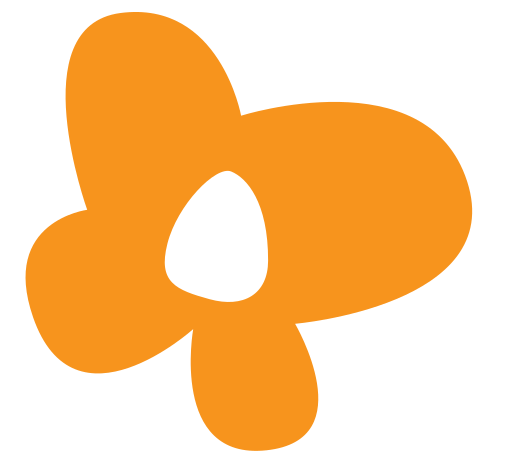 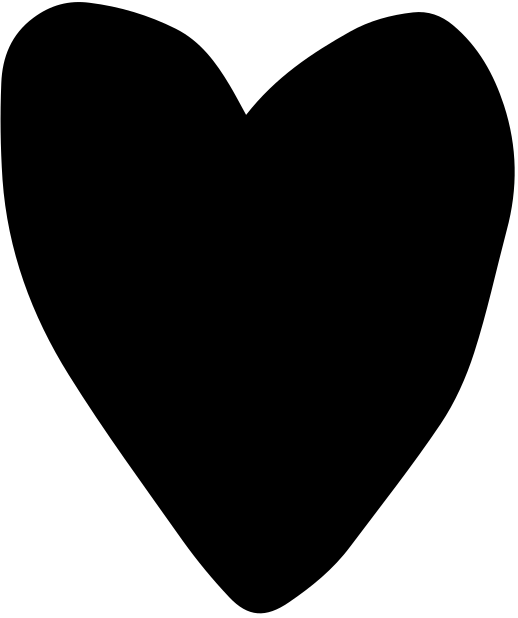 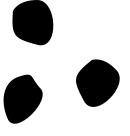 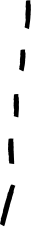 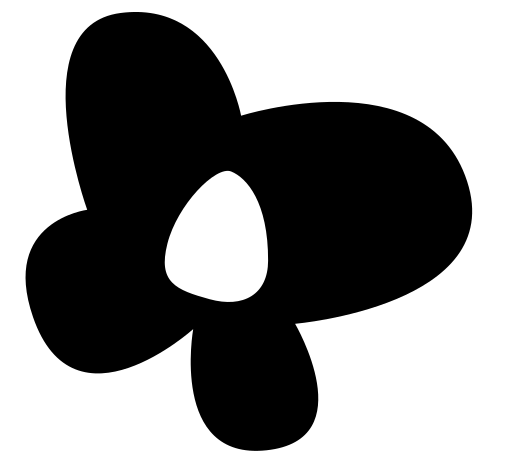 [ Copy ]
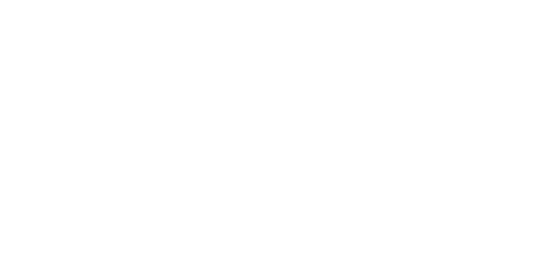 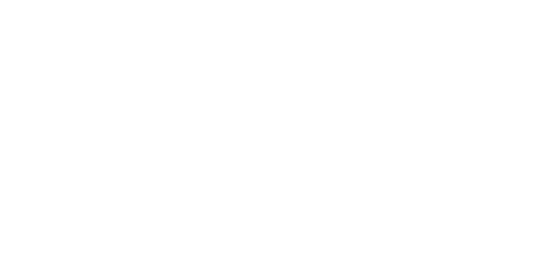 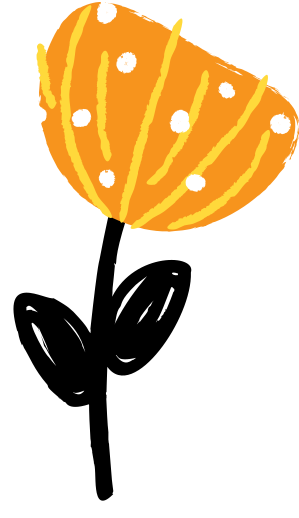 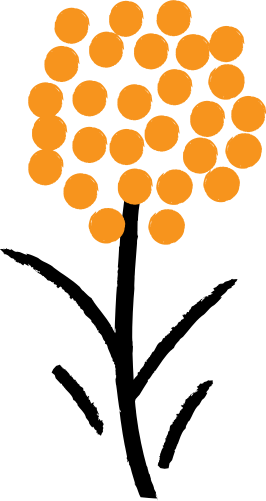 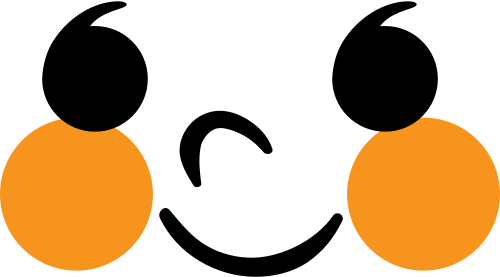 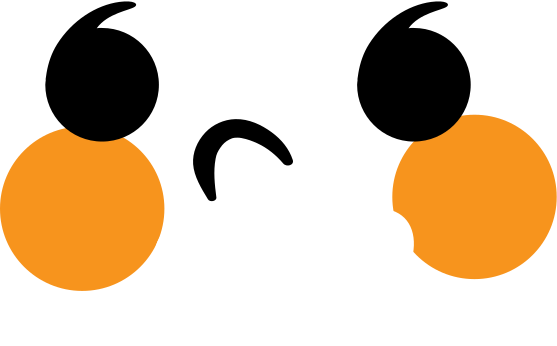 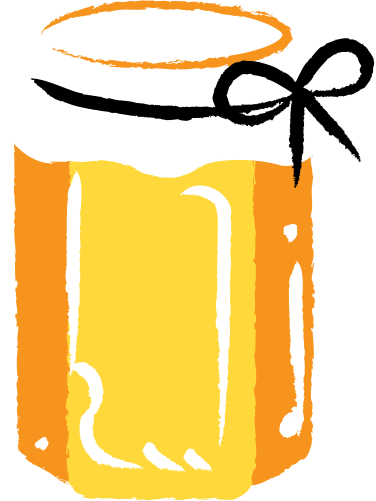 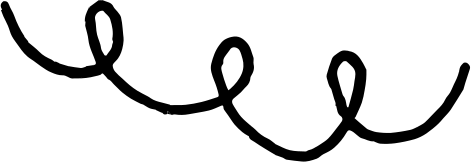 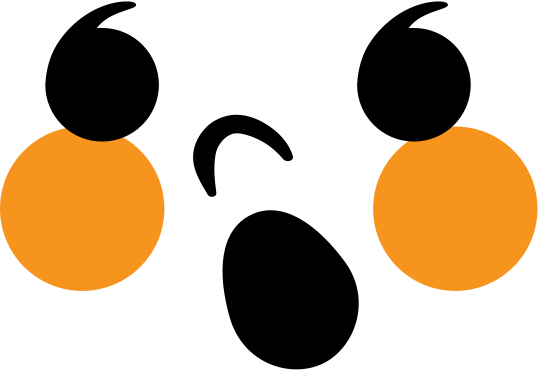 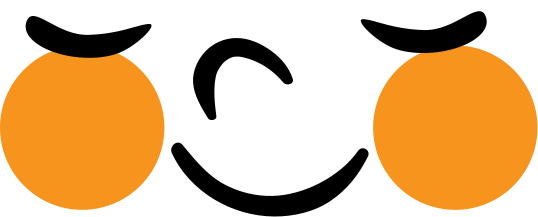